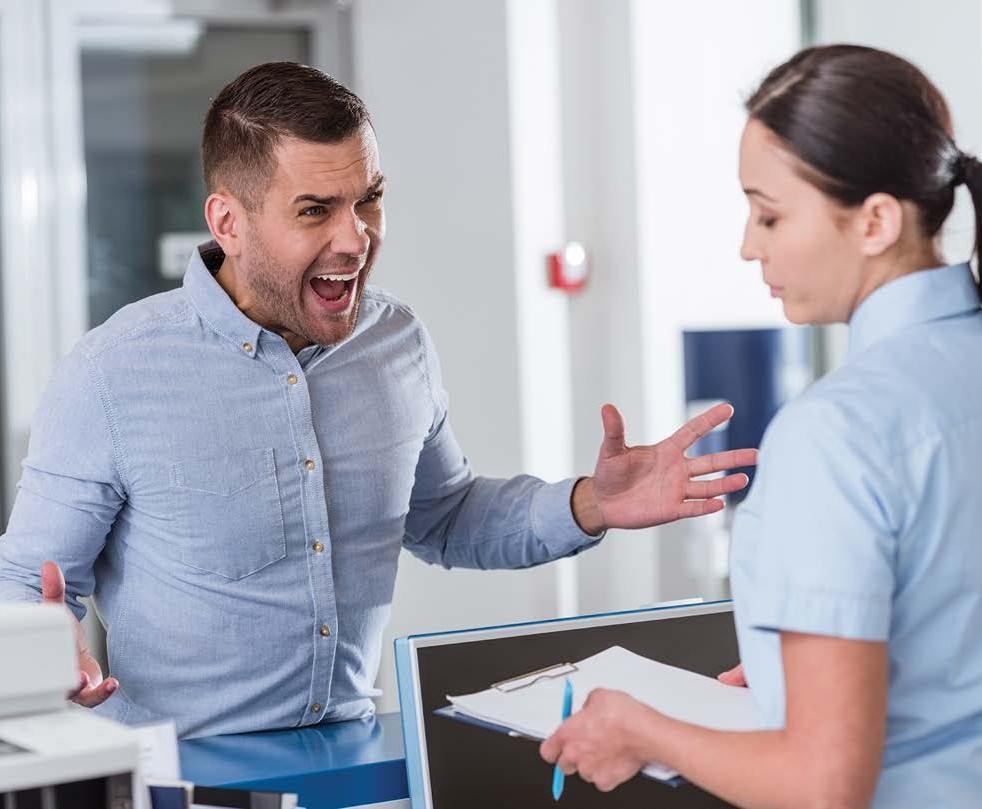 CHCCCS 020
RESPOND	EFFECTIVELY	TO BEHAVIOURS	OF	CONCERN
In	this	unit	we	will	look	at	the	following:
identifying	behaviour	and	planning	response applying	response
reporting	and	reviewing	incidents.
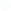 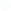 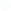 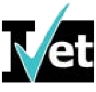 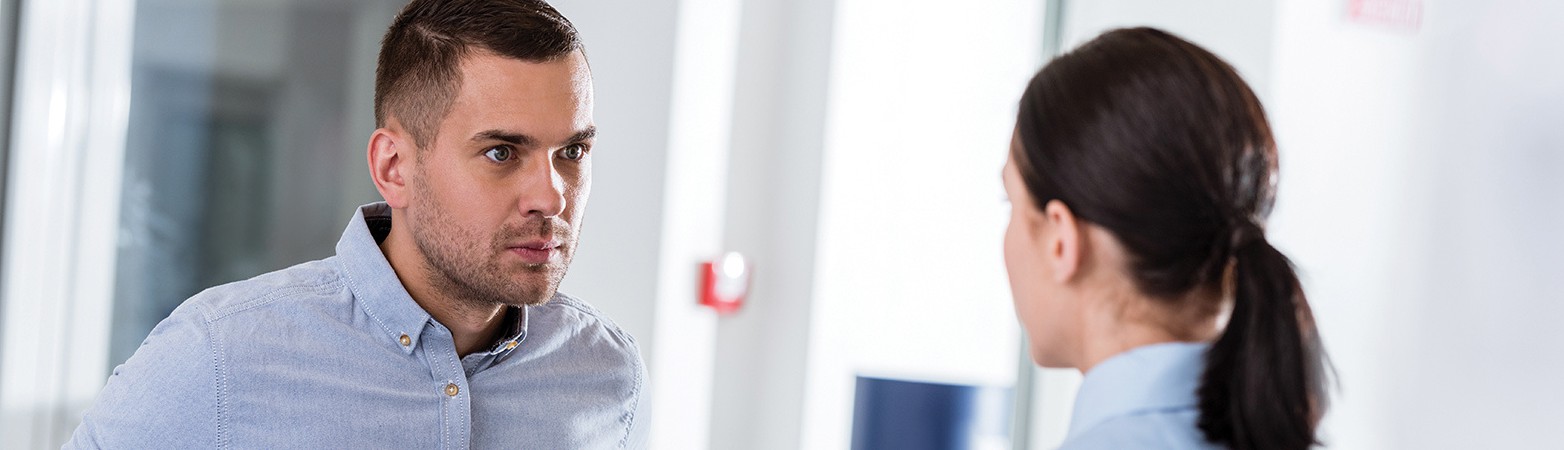 Learning Check Point 1
Learning Check Point 2
Learning Check Point 3

Activity 1                     Activity 4
Activity 2                     Activity 5
Activity 3                     Activity 6
For		this	unit,	you	will	 be		assessed	on	the	following: Assessment	Task	1:	Written	questions
Assessment	Task	2:	Project
Assessment	Task	3:	Demonstration/Observation
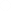 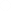 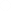 Assessment
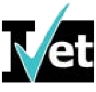 WHAT IS A BEHAVIOUR OF CONCERN?
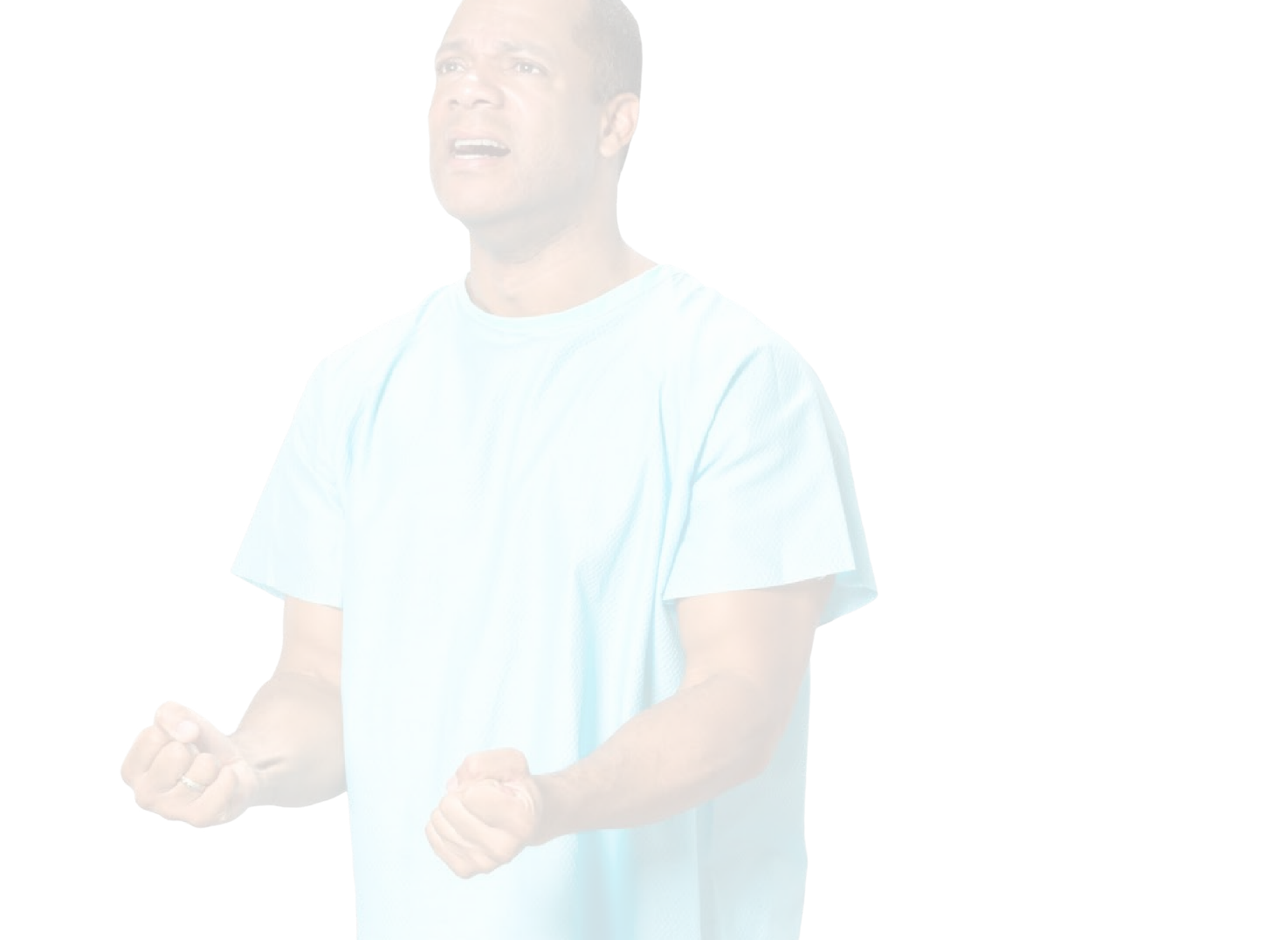 IDENTIFY BEHAVIOUR AND PLAN RESPONSE
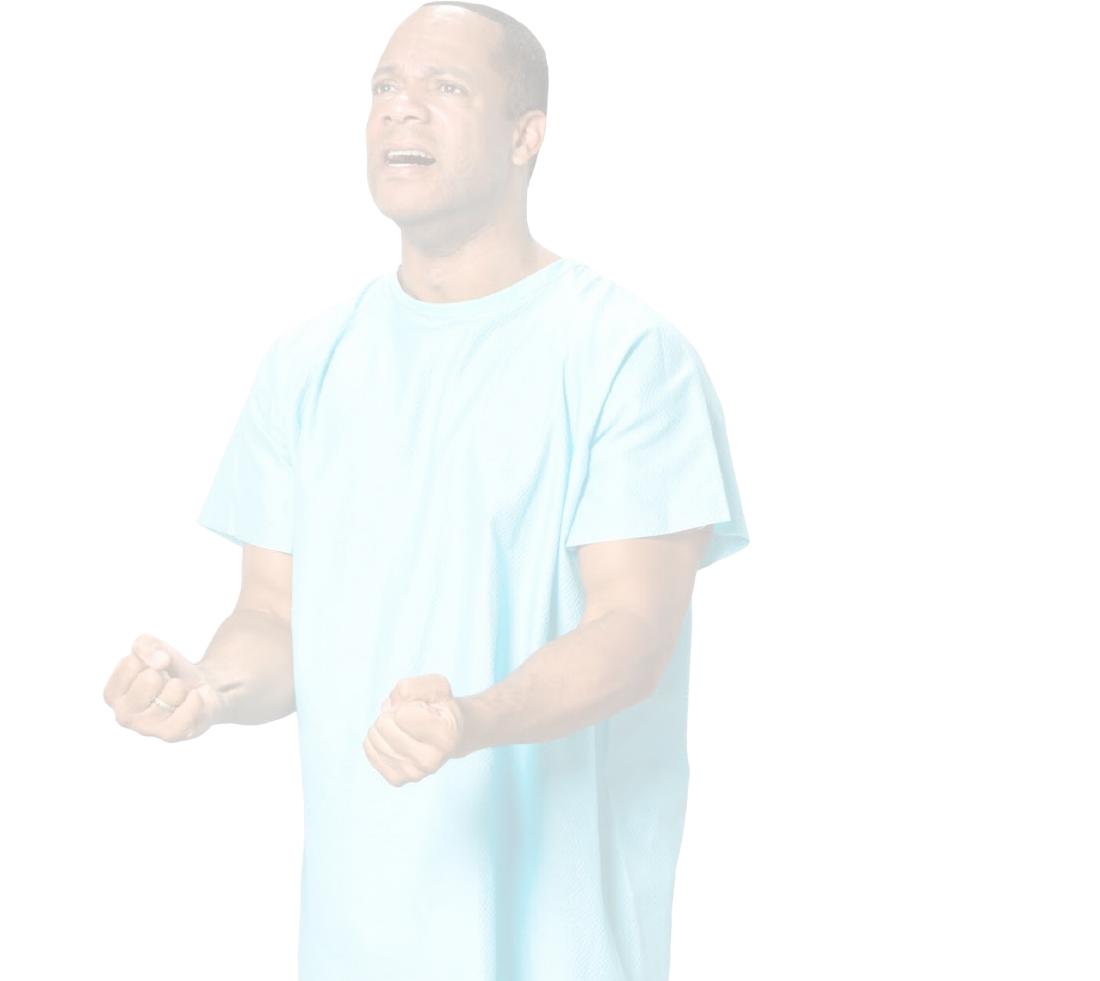 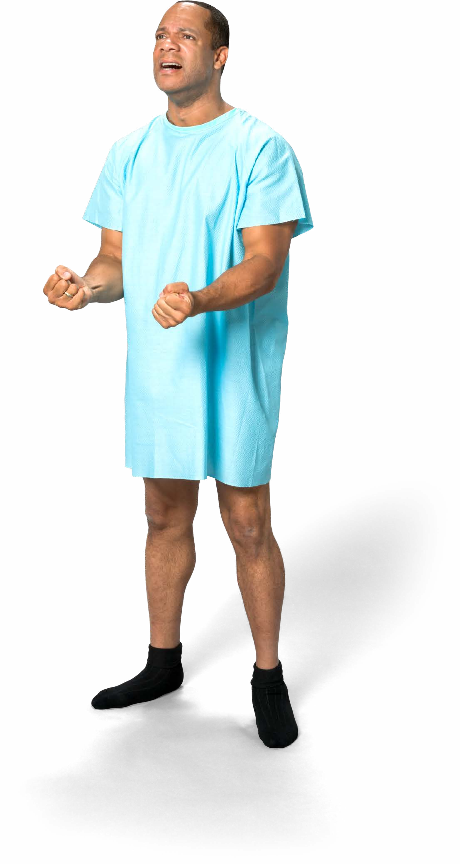 Behaviour		of	concern	can	be	defined	as	'behaviour	where	a person	or	persons	act		in	a		manner	that	threatens	the
physical	safety	of: themselves
carers staff
family	members friends'.
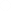 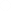 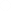 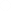 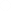 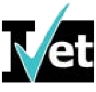 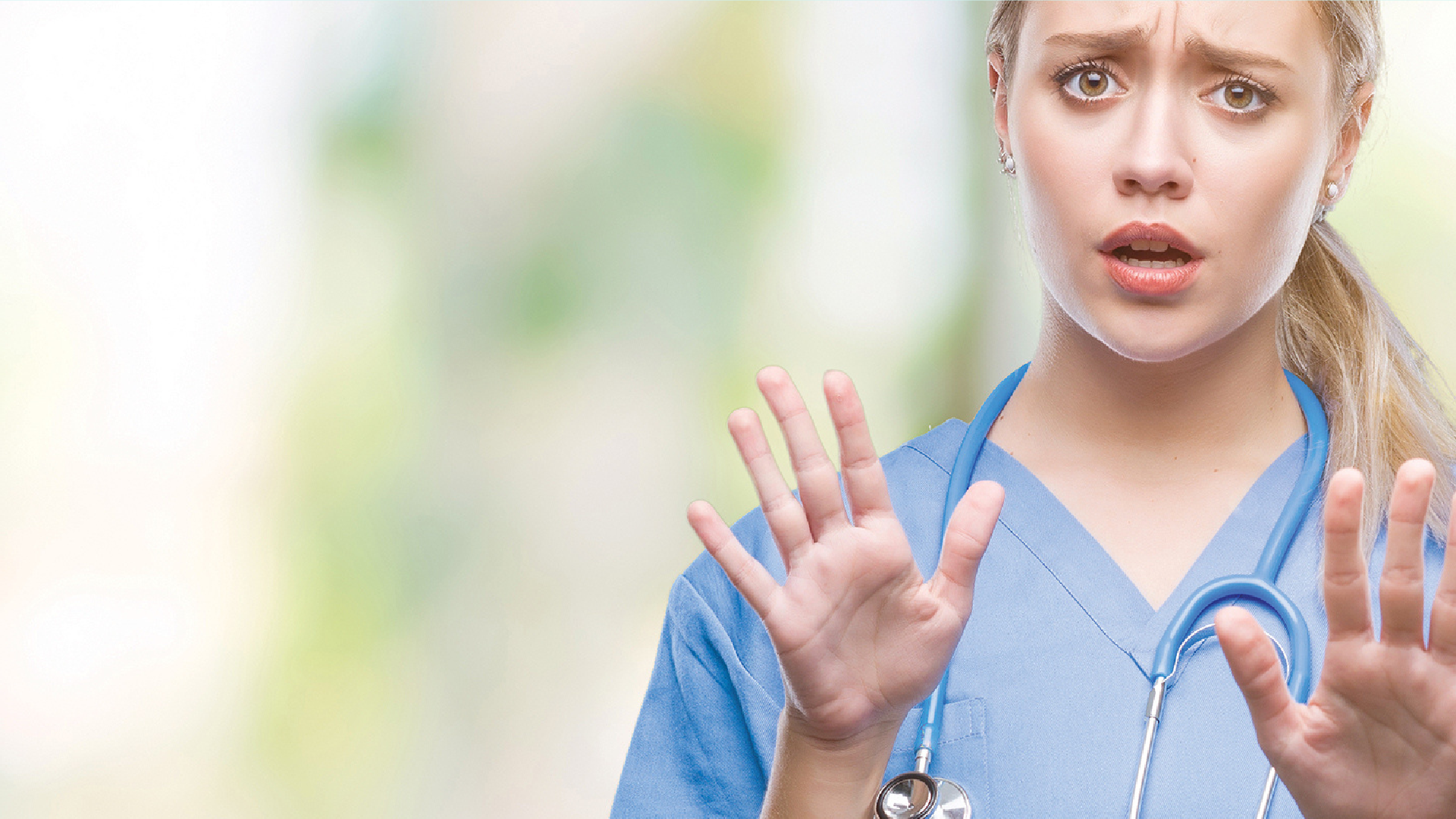 Behaviours of Concern
To	respond	to	behaviours	of	concern	it	is		imperative	that you		know	what		to	look	for	 so		you	can		act	quickly,	manage the		incident		and	prevent	it		from	escalating.
Behaviours	of	concern may	include:
aggression
confusion	or	other
cognitive	impairment disinhibited
behaviour
intoxication
manipulation
intrusive	behaviour noisiness
self-destructive behaviour
wandering
verbal	offensiveness.
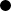 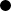 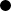 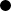 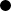 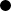 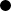 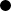 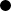 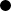 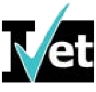 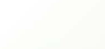 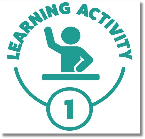 Reflection – Behaviour Expressed as Aggression
Think back to when you had to deal with a patient who has lived experience of mental health challenges and sometimes expresses aggression.
If you haven’t had experience working with someone with mental health challenges, you may choose a co-worker or fellow student.
1. Briefly describe the situation in which the behaviour occurred.
2. Did you feel able and qualified to deal with the situation? Why or why not?
3. Describe your response to the situation.
4. What was the outcome of the situation?

Answer guide:
1. Students should describe the situation in terms of where it took place, who was the aggressor (e.g. a patient, co-worker or student).
2. Students should explain why (or why not) they felt they were able and qualified to deal with the situation (e.g. lack of training, lack of experience dealing with such people).
3. Students should describe their response, including any verbal and non-verbal communication, if they sought assistance etc.
4. Students should explain if it was a positive outcome or not, and the reasons for that outcome.
https://www.youtube.com/watch?v=0zBMZCzeQO4
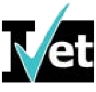 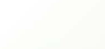 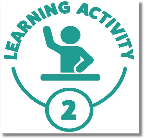 Watch – Wandering in Dementia
It is important to know to assist someone who wanders due to dementia
You are to watch the video at the link below:
https://www.youtube.com/watch?v=5d2cMSgNh2U
Mrs Warrick is the patient who wanders in the video, and Leah and Sarah are the healthcare professionals.
In the video, Leah is starting to look visibly distressed that she cannot locate the patient, and at this point she runs into Sarah, one of the nurses.
• What information does Sarah have about Mrs Warrick that helps them eventually locate her?
• What are the first things that they say to her when they find her?
• Was this appropriate? Why do you think this?
• What is the benefit of talking to other colleagues when dealing with behaviours of concern, and how does this video highlight this?

Answer guide:
• The time the patient last took her medication; she enjoys sitting outside.
• They greeted the patient, commented on the weather, and explained where they were.
• Yes, it was appropriate as it kept the patient calm and assured her she was in a safe, familiar place.
• The benefit is that other colleagues will have knowledge, ideas and suggestions to help with the situation, and the helpful words from colleagues can be reassuring for the staff member who may be very distressed by the situation.
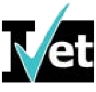 Respond Appropriately to Behaviours of Concern
WhAt fACtOrS ShOUlD yOU COnSIDer when reSpOnDIng tO behAvIOUrS
Of COnCern?
When	you	identify		a	 behaviour		of	concern	you	 will	need		to act	quickly,	calming	the	client	and	responding	appropriately to	the	 situation	in	line	with	your	organisation’s		policies	and procedures.
How	you	respond	to	a	behaviour	of	concern		will	not	always be	the	same,	as	aspects	of	the	incident	will	be	different,
requiring	you		to	be		flexible	and	select	an	appropriate response		for	each	situation		you		are	in.
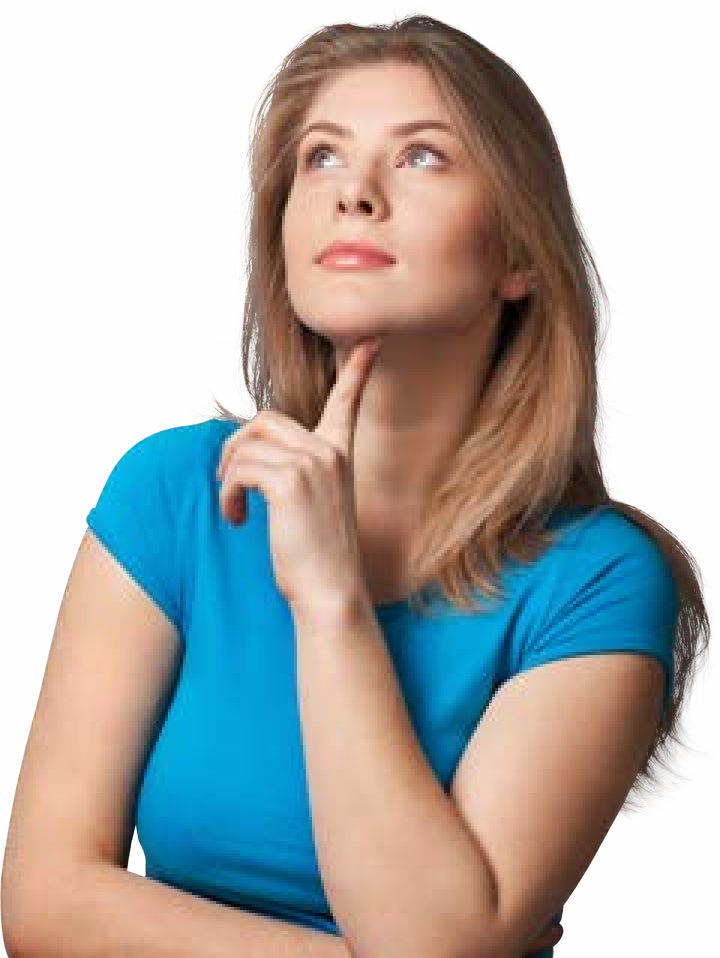 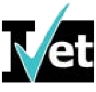 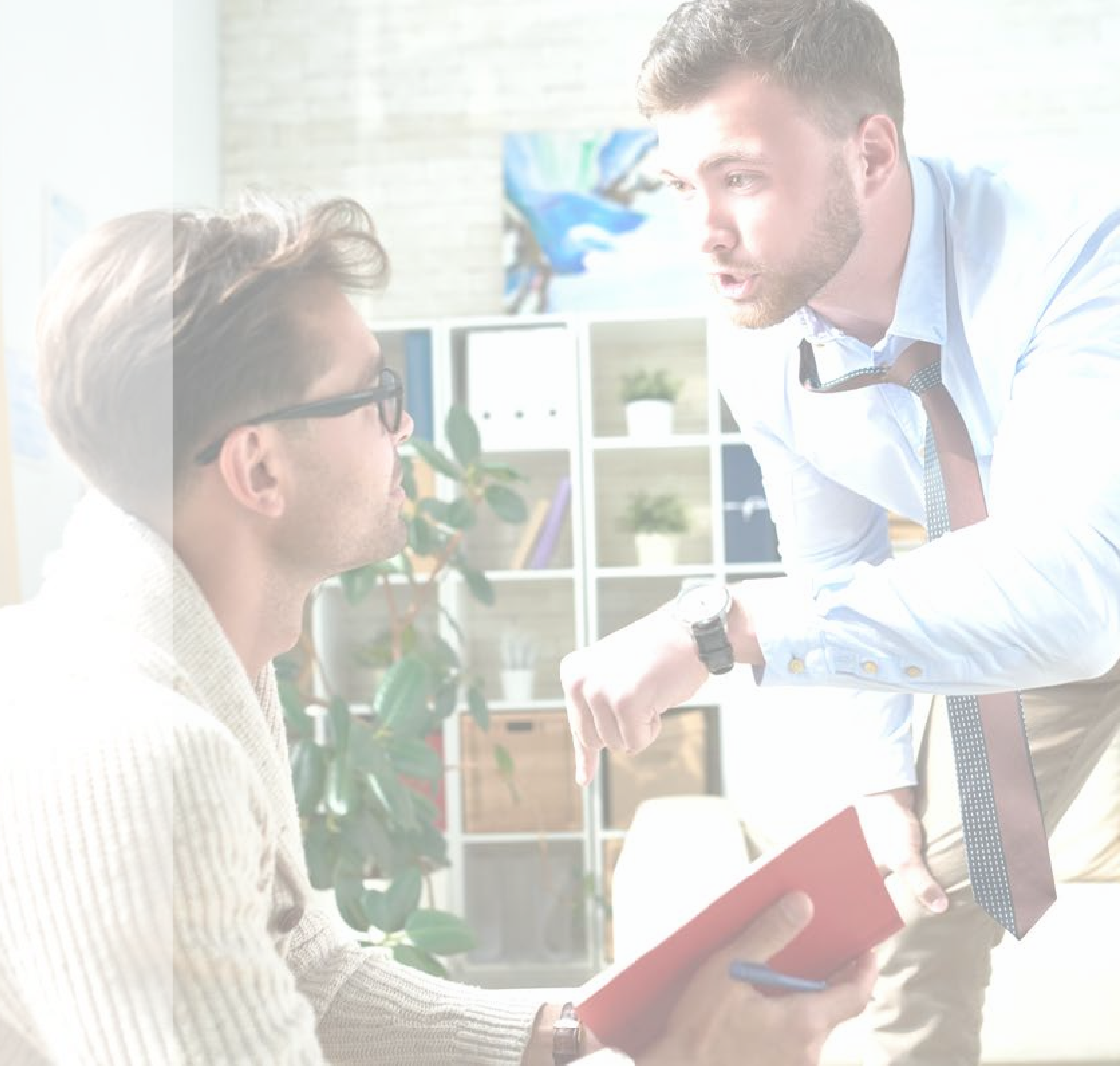 Respond Appropriately to Behaviours
of Concern
As		a	general	guideline	when		responding to	any	behaviour	of	concern	you	should:
identify		the	behaviour ensure	safety
act
communicate	clearly seek	assistance
report	and	record debrief.
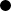 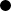 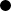 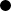 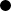 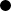 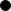 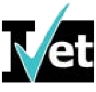 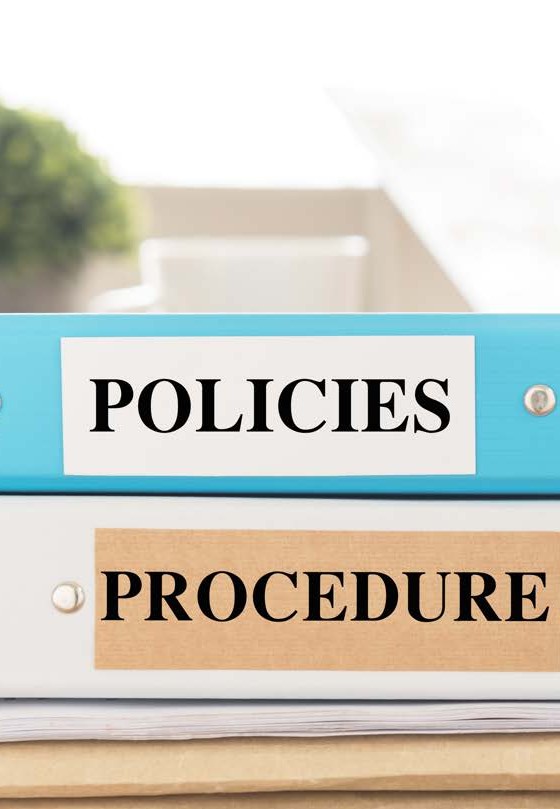 Organisational Policies and Procedures
Organisational	policies		and	procedures	within	health services	environments	will		have	planned	responses for	common	behaviours		of	concern.

Staff should be made aware of planned responses: when undertaking orientation or induction to the organisation
at regular intervals as part of staff meetings and training opportunities
in the organisation’s staff handbook.
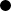 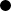 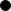 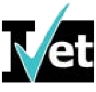 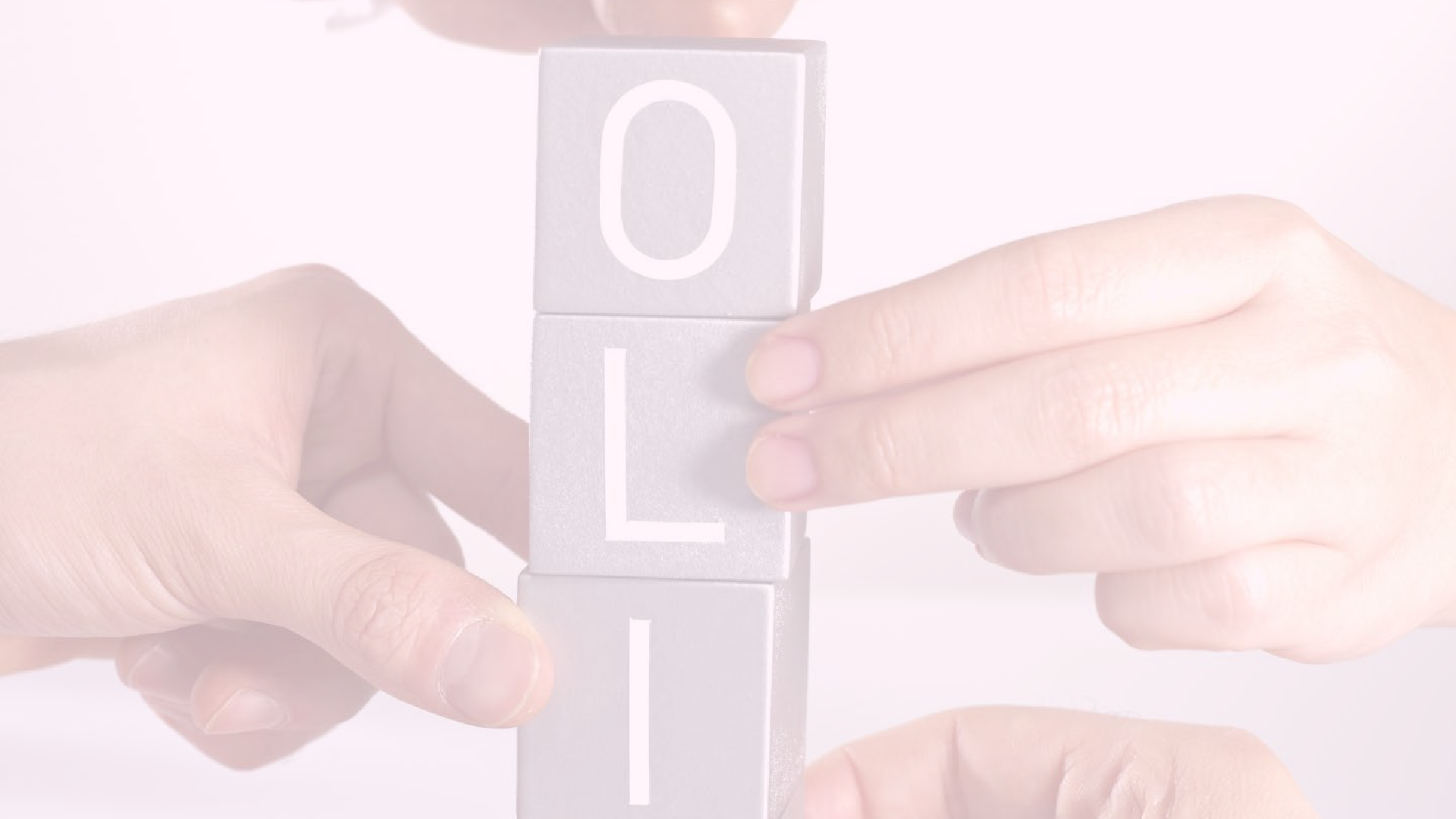 Organisational Policies and Procedures
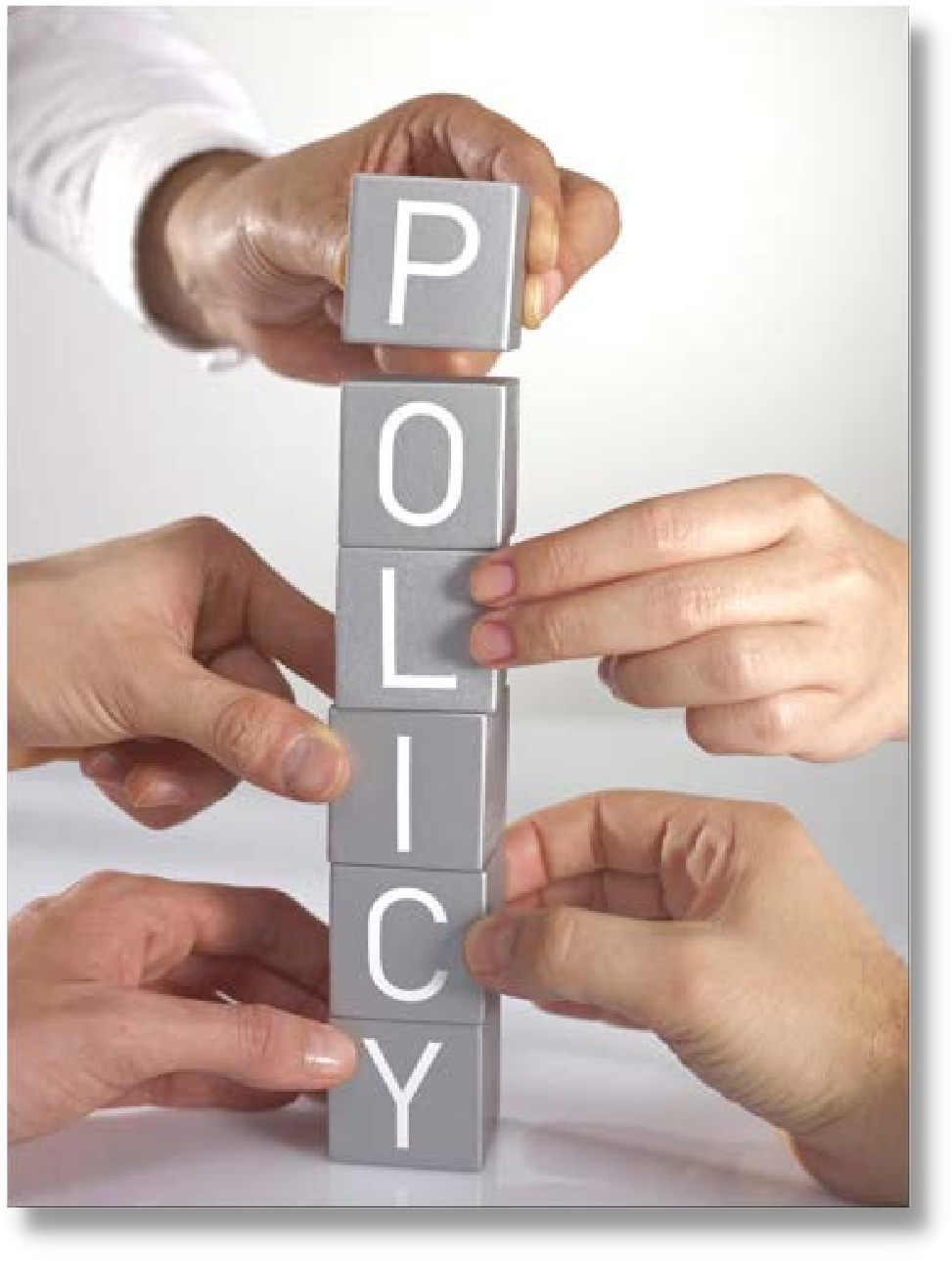 What	is	a	policy?
What	is	a	procedure?
What	are	some	examples	of	policies	and
procedures	that	you	have	had	to	abide	by	to date?
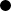 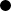 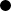 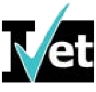 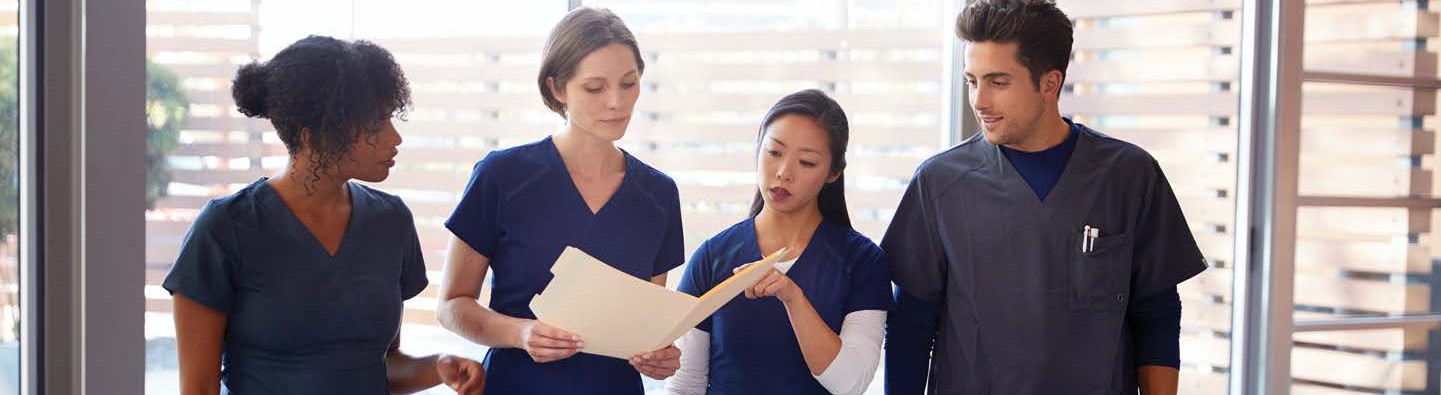 Staff Support
How	does	the	support	of	other	staff	impact	how	you	respond	to	a	behaviour	of	concern?
What	resources	might	be	utilised	when	dealing	with	a	behaviour	of	concern,	and	who	else might		be	able	to		assist		besides	other	staff?
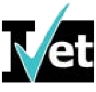 Prioritise your Safety
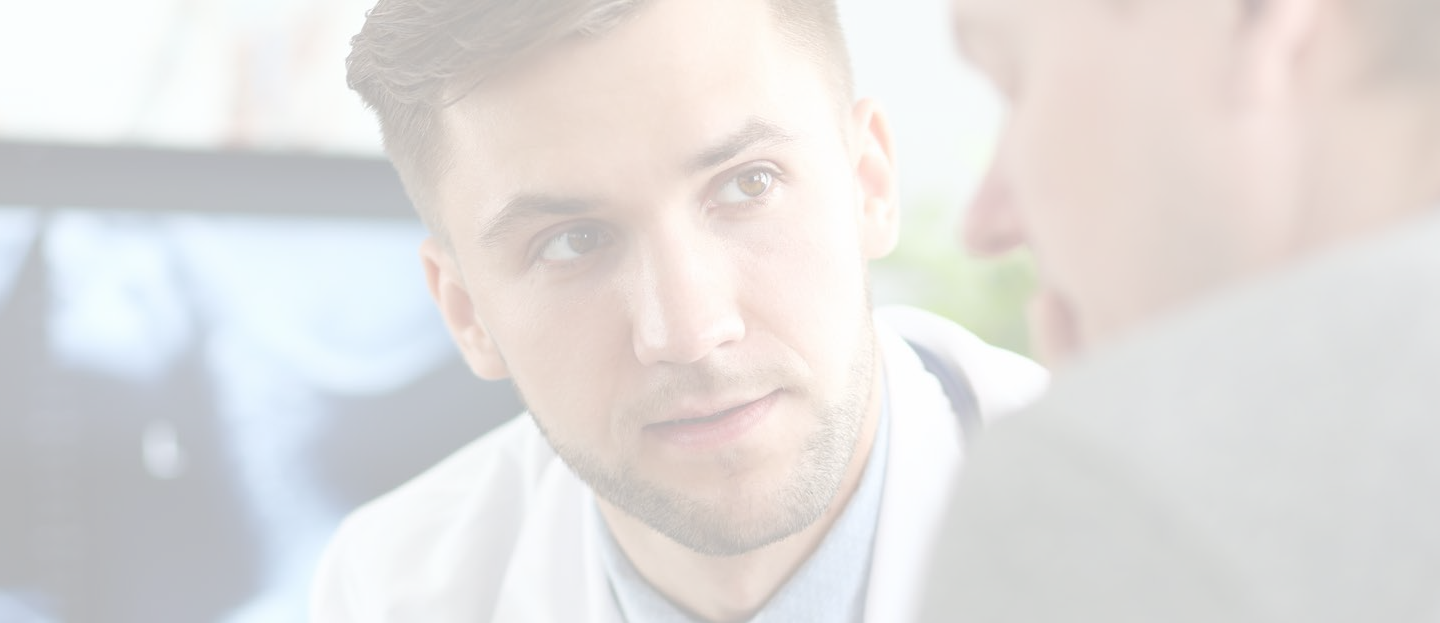 When	responding	to	behaviours	of	concern,	you	must	give	priority	to	your	personal safety		and	the	safety	of	others.
To	keep	yourself	safe	when	responding	to	behaviours	of	concern	you	should:
survey	the	area
have	an	exit	strategy
ask	staff	for	assistance
avoid	attending	to	a	patient	without notifying	someone		of	your
whereabouts
defend	yourself
be	prepared be	alert
know	your	patients
stay	calm	and	in	control don't		stand	directly	in
front	of	someone
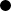 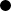 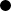 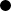 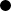 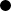 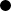 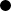 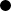 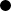 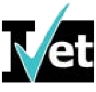 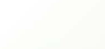 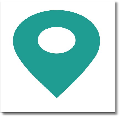 Learning Checkpoint 1
1. Define the term ‘behaviour of concern’.
Behaviour of concern can be defined as ‘behaviour where a person or persons act in a manner that threatens the physical safety of themselves and those around them, including carers, staff, family members and friends. Behaviours of concern do not only cause potential harm while posing a risk to Work Health and Safety, but they also stop patient’s from receiving the best quality of care, thus affecting their health outcomes.
2. What are the 10 behaviours of concern?
• aggression
• confusion or other cognitive impairment
• disinhibited behaviour
• intoxication
• manipulation
• intrusive behaviour
• noisiness
• self-destructive behaviour
• wandering
• verbal offensiveness.
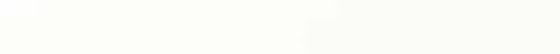 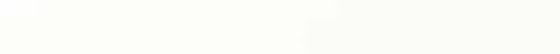 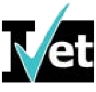 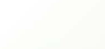 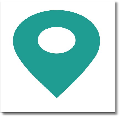 Learning Checkpoint 1
3. Aside from clients and patients, who else might you need to deal with who might display some of the behaviours of concern that we have covered? List 3 that you think might be most displayed in those other than patients.
Family and friends of a client/patient may also display behaviours of concern. The most common behaviours you are likely to see are aggression, intoxication, intrusive behaviour and verbal offensiveness.
4. List 10 ways you can protect your safety when responding to areas of concern.
• be prepared
• be alert
• know your patients and/or clients
• stay calm and in control
• don't stand directly in front of someone
• survey the area and make sure it is safe
• have an exit strategy
• ask staff for assistance
• avoid attending to a patient without notifying someone of your whereabouts
• defend yourself
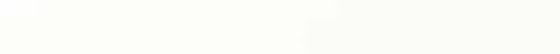 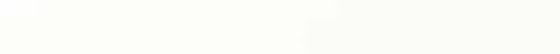 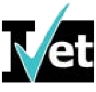 APPLYING A RESPONSE
When	selecting	and	applying	a	response	to	an identified	behaviour	 of	concern,	you	should
ensure	that	your	response	reflects
organisational	policies	and	procedures.
When	dealing	with	a	behaviour	of concern	it	is	important	that	you:
follow	the	appropriate
organisational	policies	and procedures
communicate	effectively
seek	assistance	when		required select	an	appropriate		strategy to	suit		the	behaviour	of
concern.
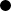 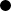 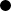 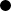 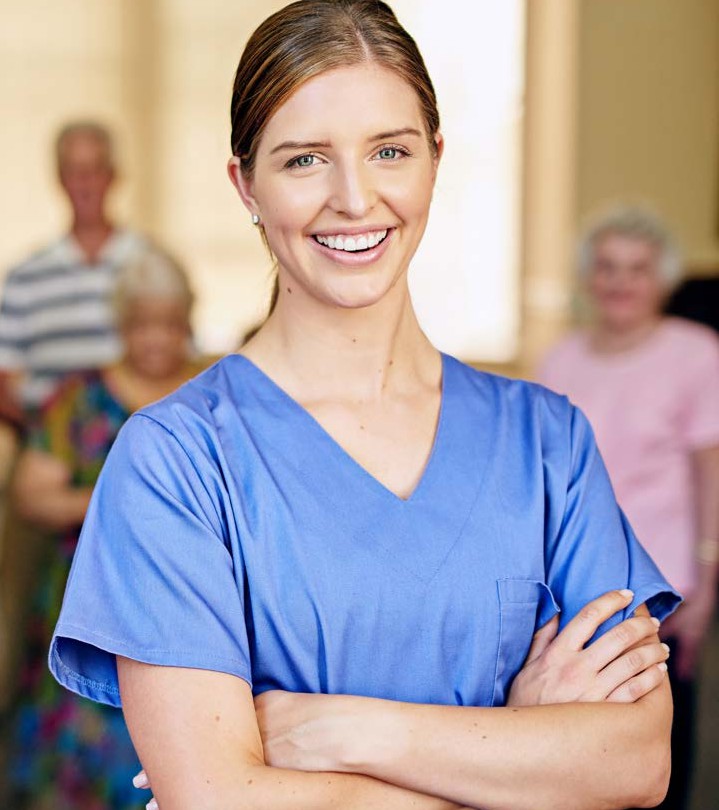 Legal and Ethical Considerations
How	do	the	below	things	apply to	your role?
Ethical	standards Duty	of		Care
Confidentiality	and	privacy Human	rights
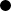 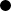 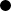 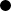 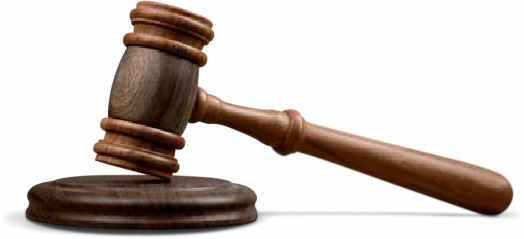 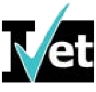 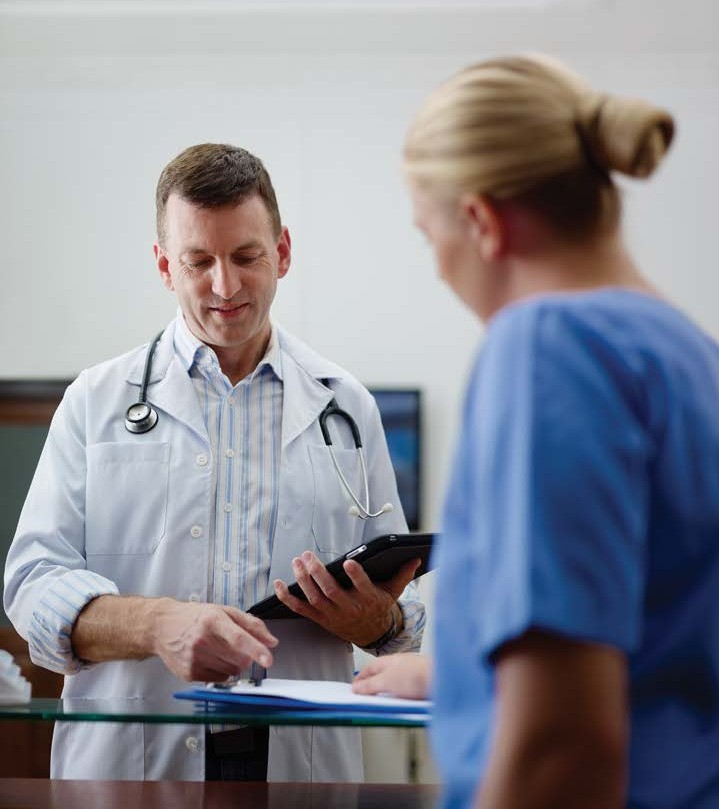 Seeking Assistance
When you identify a behaviour of concern you may need to seek assistance or refer the situation to someone else, including:
supervisors,	managers	and	senior	staff co-workers
the	police	and	security	staff
work	health	and	safety	officers	and representatives
ambulance	or	other	medical	staff and	more.
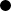 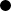 WhO In the heAlth ServICeS InDUStry IS It ApprOprIAte
tO Seek ASSIStAnCe frOm AnD hOw mIght yOU DO thIS?
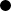 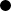 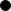 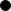 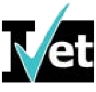 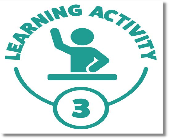 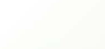 Quiz – Protecting Your Safety
Let's do a little quiz on protecting your safety. Once you have done this, discuss the answers as a class.
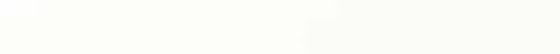 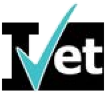 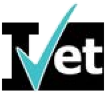 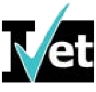 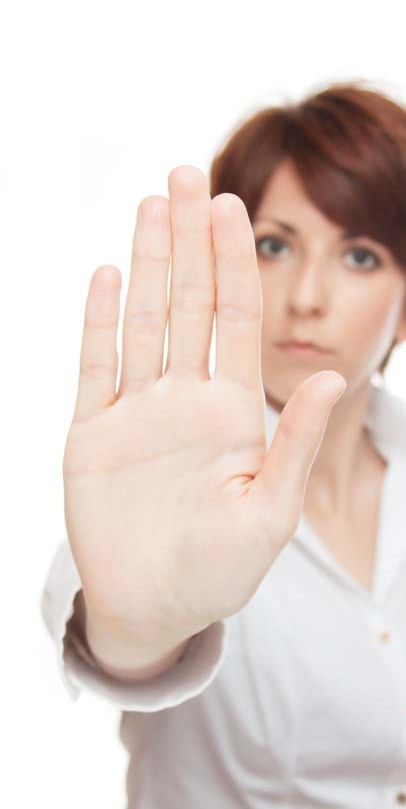 Dealing with Behaviours of Concern
Dealing	with	behaviours	of	concern	should	always	be	done	promptly, firmly	and	diplomatically,		whilst	taking	into	account	any	relevant
organisational	policies	and	procedures.

To	be	firm		you	should: keep	it	short
don't	repeat	yourself
use	controlled	and	confident	body	language stick	to	what	you	say
stick	to	your	guns	and	stand	your	ground.
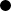 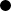 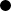 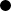 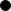 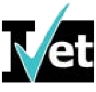 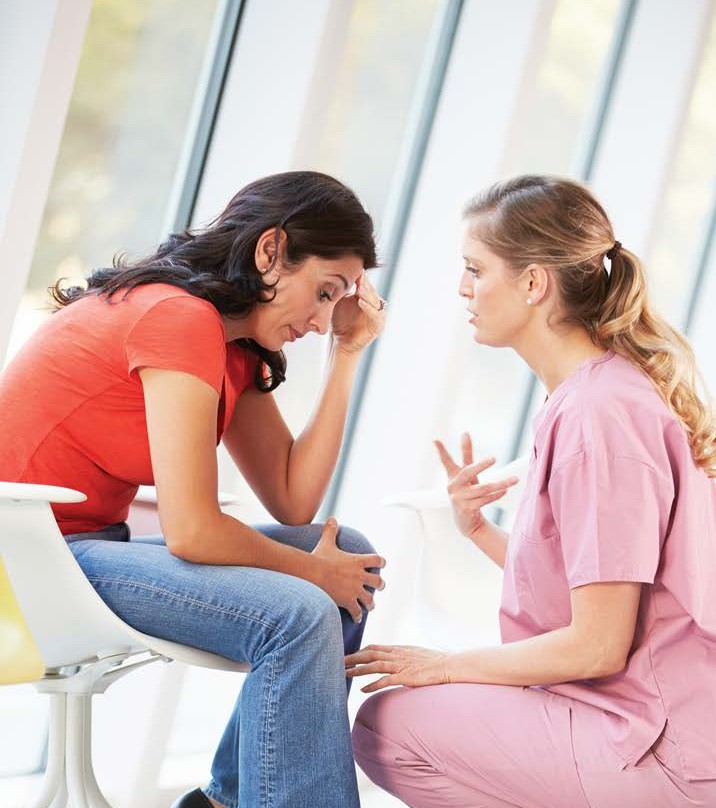 Dealing with Behaviours of Concern
To	be	diplomatic:
always	think	about	your	actions
stick	to	the	facts,	be	clear	and	decisive use	positive	language
use	neutral	and	open	body	language listen	and	be	understanding.
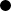 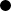 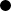 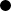 HOw DO yOU Apply DIplOmACy tO the SItUAtIOn when
DeAlIng wIth behAvIOUrS Of COnCern?
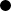 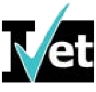 Communication
Good	communication	skills	are	key	to	resolving	most	behaviours	of	concern	and	defusing a	situation	quickly	and	effectively.
Effective	communication	includes: verbal		communication
non-verbal	communication listening
questioning
paraphrasing.
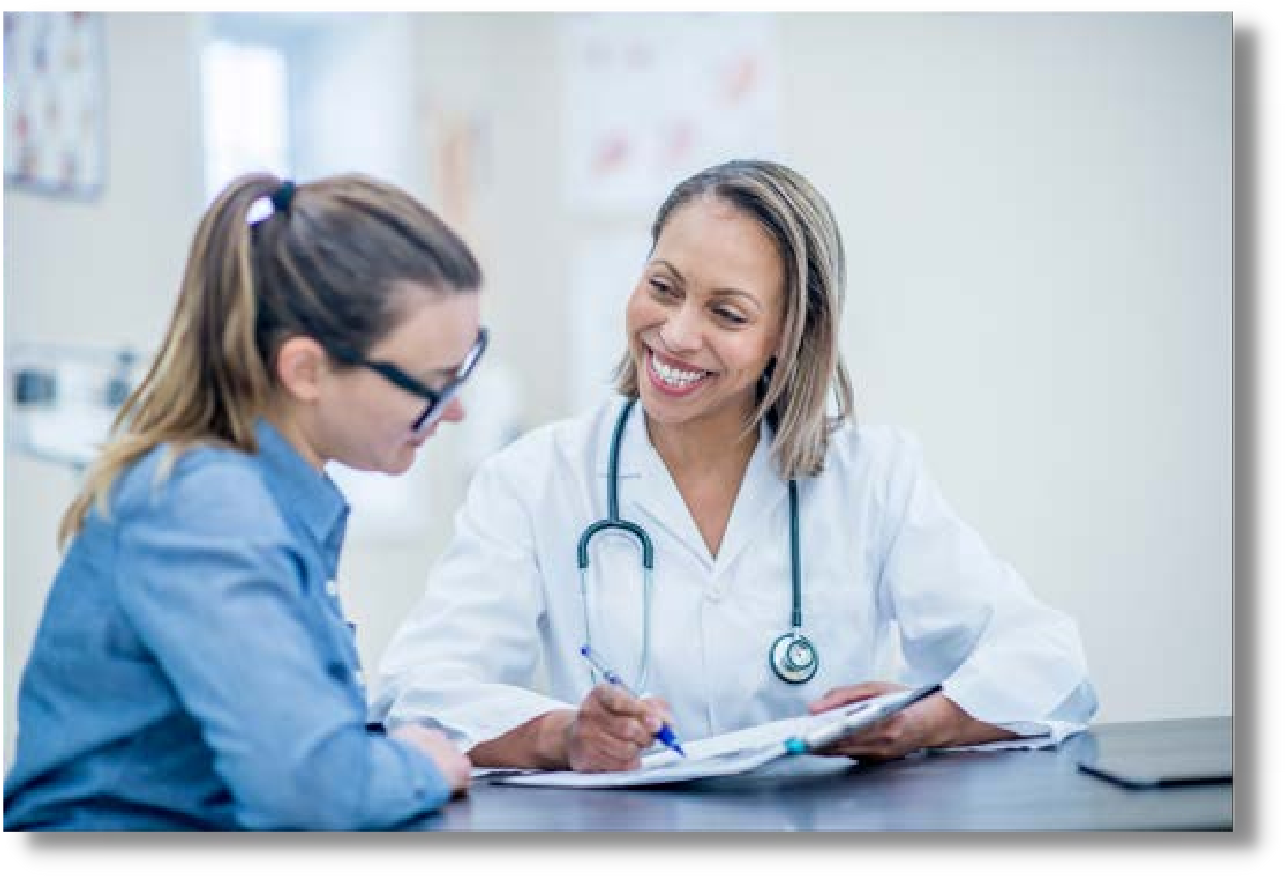 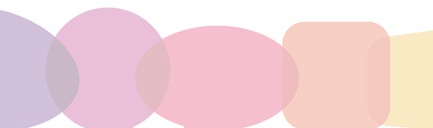 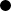 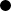 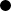 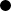 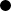 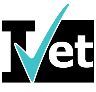 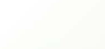 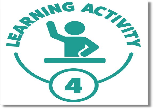 Reflection – The Johari Window Model
The Johari Window Model is a tool to enhance an individual’s perception of others. This model is based on two principles:
1. trust can be acquired by revealing information about you to others
2. learning about yourself from others feedback.
Each person is represented by the Johari model through four quadrants or windowpanes. Each four windowpanes signify personal information, feelings, motivation and whether that information is known or unknown to oneself or others in four viewpoints.
1. Visit the website below and read about the Johari Window Model. The website also offers an explanation of the four quadrants.
Website: https://www.communicationtheory.org/the-johari-window-model/  https://www.tobysinclair.com/post/how-to-use-johari-window-to-build-self-awareness
2. Select 6 adjectives that describe who you are.
3. Ask a diverse set of people to select 6 adjectives that describe who you are.
4. Categorise the results into the four Johari Window Quadrants.
5. Discuss the results with the group to elicit deeper insights.
6. Use this input to form an action plan on how to increase alignment.
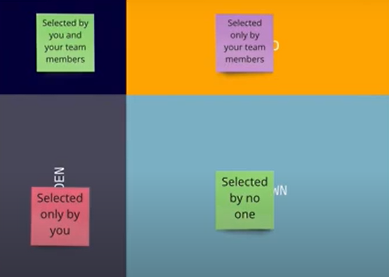 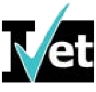 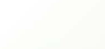 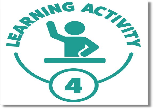 Reflection – The Johari Window Model
Answer guide:
• This activity allows the participants to understand their own behaviours.
• It is to reiterate that not everyone understands all aspects of themselves, and behaviours associated with their blind spots and unknown areas.
• Responses to behaviours of concern should consider that the person and staff assisting the person both have blind spots and unknown areas.
• Staff should be aware of their own self when responding to behaviours of concern.
• This activity also encourages the participant to seek feedback and adjust own response.
• For example, not taking verbal abuse from a client with dementia too seriously as it is an uncontrolled, blind spot and unknown behaviour for the person as a result of dementia.
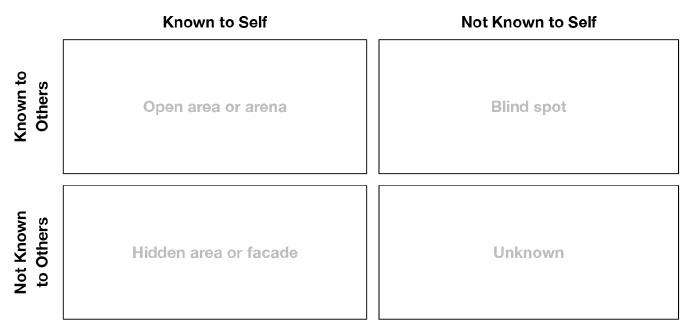 I don’t know
I know
Others know
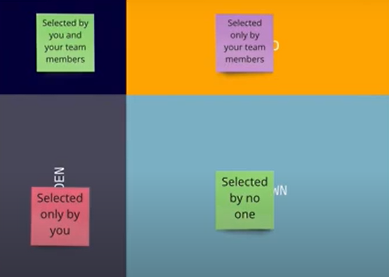 Others don’t know
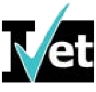 [Speaker Notes: https://www.tobysinclair.com/post/how-to-use-johari-window-to-build-self-awareness]
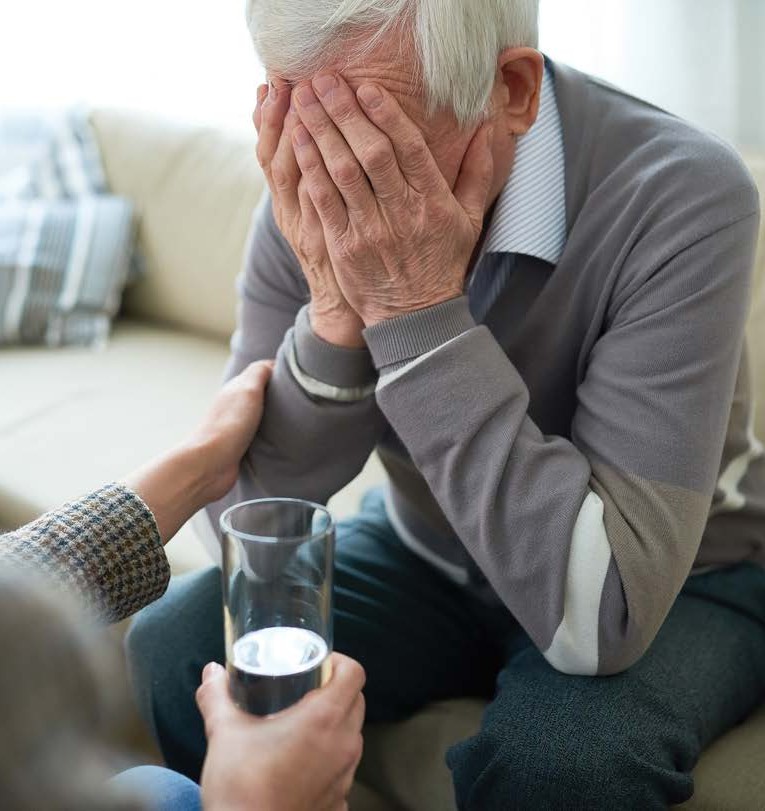 Adopt a Strategy
Whatever	strategy	you	choose,	it	is	important	that	you: abide	by	organisational	policies	and	procedures
maintain	your		personal	safety	and	the	safety	of those	around	you
stay	calm	and	show	empathy.

You	must	ensure	that	your	actions	are	seen	as	being
reasonable,	fair	and	equitable,	taking into	consideration a	person’s	human	rights,	your	duty	of	care		obligations
and	ethical	responsibilities.
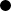 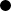 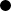 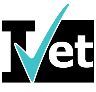 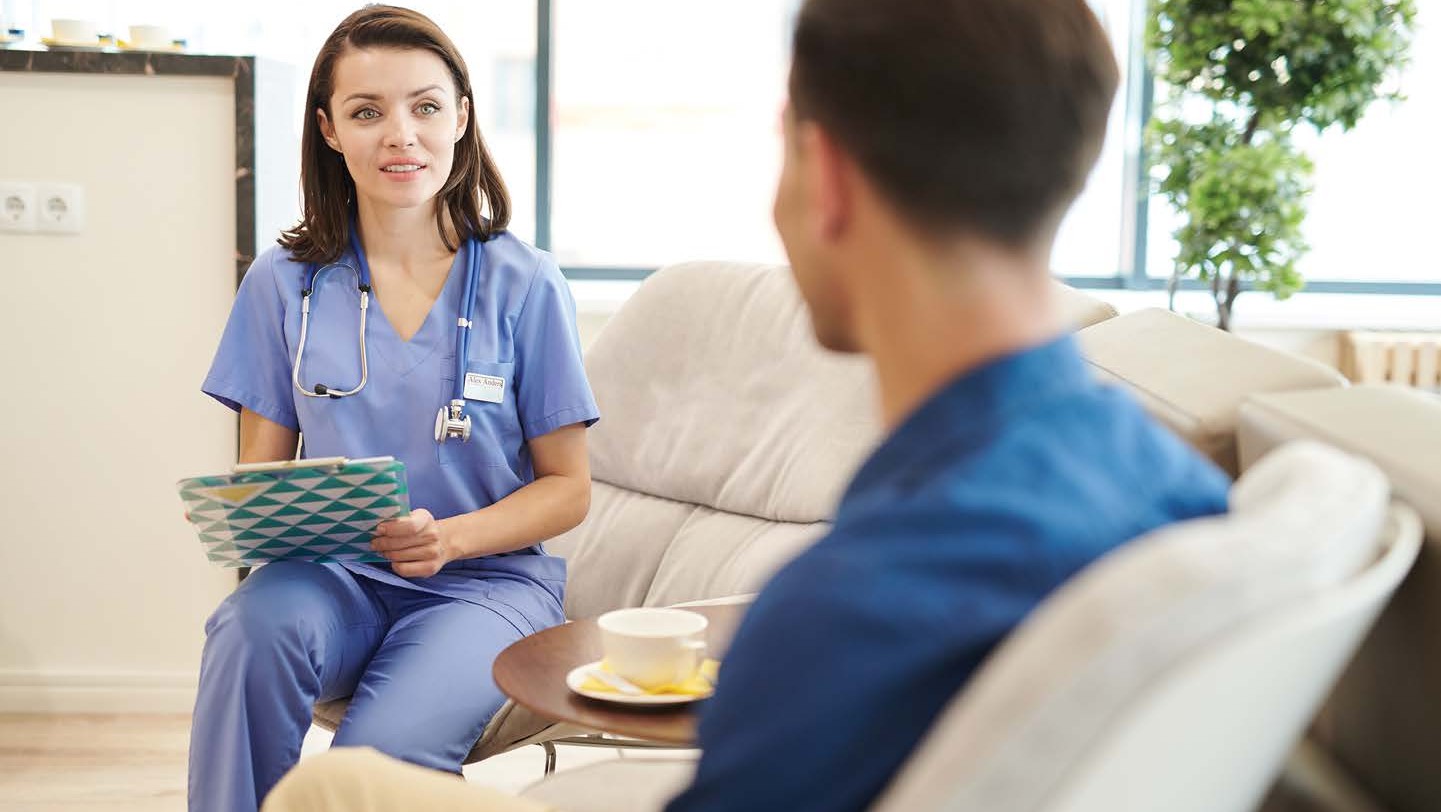 Adopt a Strategy
Common	strategies	that	could	be	used include:
diversion	tactics de-escalation
engaging	in	conversation using	a	quiet	space.
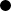 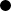 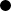 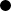 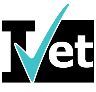 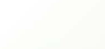 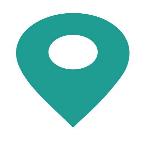 Learning Checkpoint 2
1. Ethical considerations mostly relate to the treatment and care of patients and include statements that relate to:
• Respect for patients
• Valuing diversity
• Behaving in a non-judgemental way
• Showing empathy
• Providing support
For each of these topics, explain a situation that might be applicable in a healthcare environment.
• Respect for patients: Answers could apply to almost every situation in healthcare.
• Valuing diversity: Answers may include situations that involve sex, race, religion and culture.
• Behaving in a non-judgemental way: Answers may include situations where a patient’s views or beliefs differ to the person providing customer service or healthcare.
• Showing empathy: Answers could apply to most situations in healthcare but are most applicable to situations that require defusing.
• Providing support: Answers could apply to most situations in healthcare but may also apply to family and friends.
2. When responding to behaviours of concern, communication amongst relevant parties is critical. Name 4 parties that might be involved in the patient’s care.
• colleagues
• supervisors
• health professionals
• a patient’s family
• emergency personnel may all be involved in a patient’s care.
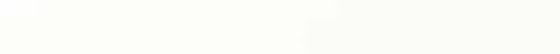 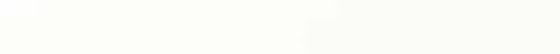 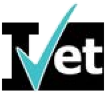 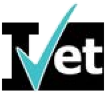 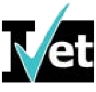 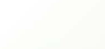 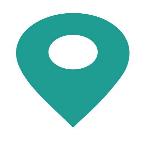 Learning Checkpoint 2
3. When dealing with clients or patients, you may need to seek assistance from other people, as long as they are legitimate sources. What does this mean? Who might be considered a legitimate source?
A legitimate source is one that is recognised as expert in the field and someone in a position of authority who can provide you with further guidance. In seeking the assistance of others, it is important to note that you are not to seek advice from anyone who is not privy to the patient’s personal information as this could be seen as a breach in patient confidentiality.
People in the health services industry you could seek assistance from include:
• supervisors, managers and senior staff
• co-workers
• the police and security staff
• work health and safety officers and representatives
• ambulance or other medical staff on hand
• experts or specialists in the management of specific behaviours of concern such as those who specialise in working with children with autism or those with dementia.
• counsellors
• the patient’s family and friends.
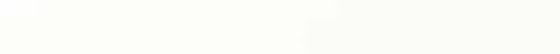 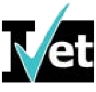 REPORT AND REVIEW INCIDENTS
When	an	incident	occurs,	a	health	facility	is	required	by	law	to	document	the	incident through	an	incident	report.
An	incident	report	is	a	formal	document	detailing		the	behaviour		of		concern	that occurred	and	its	result;	whether	it	was	an	injury,	loss,	damage	or	a	near	miss.
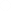 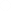 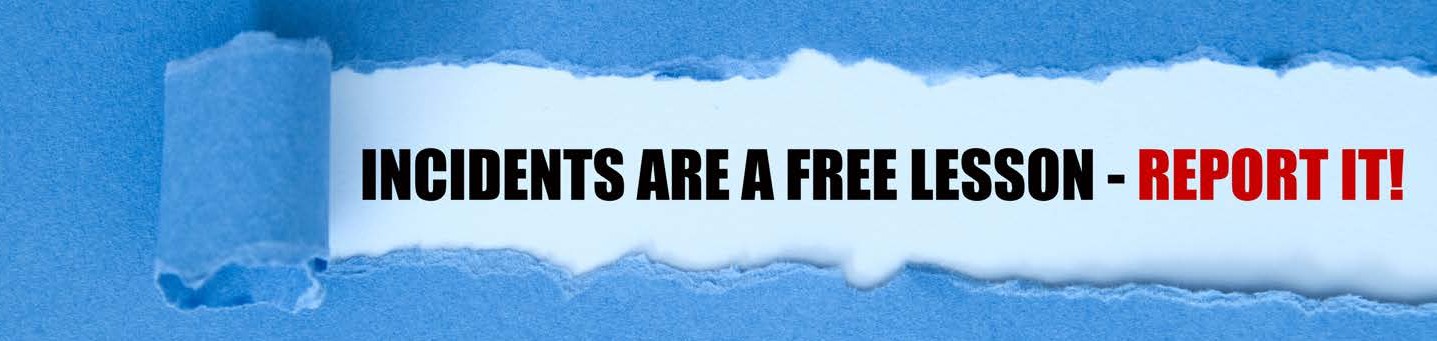 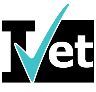 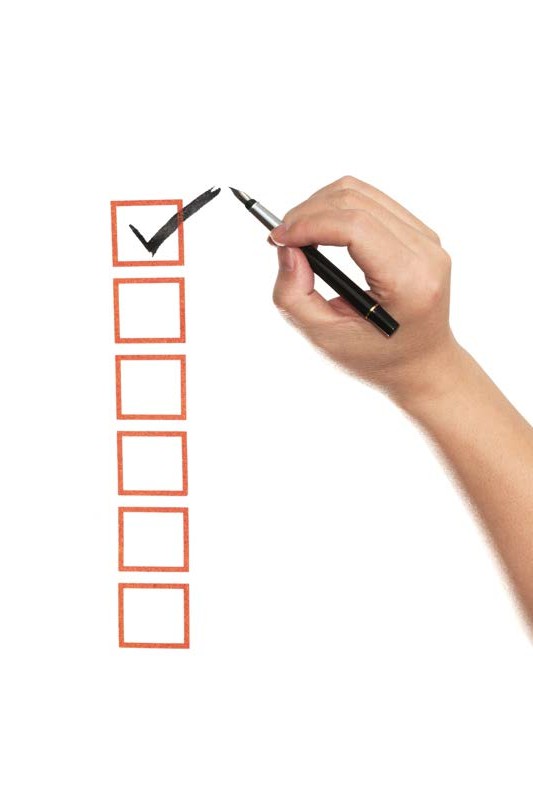 Incident Report
An	incident	report	should	include:
the	person	reporting	the	incident the	person	affected
a	description	of	the	incident any	injuries	sustained
the	location	of	the	incident
the	date	and	time	of	the	incident actions	taken
why	the	incident	occurred an	incident	rating.
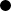 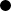 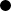 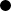 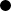 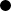 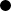 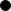 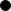 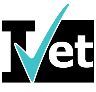 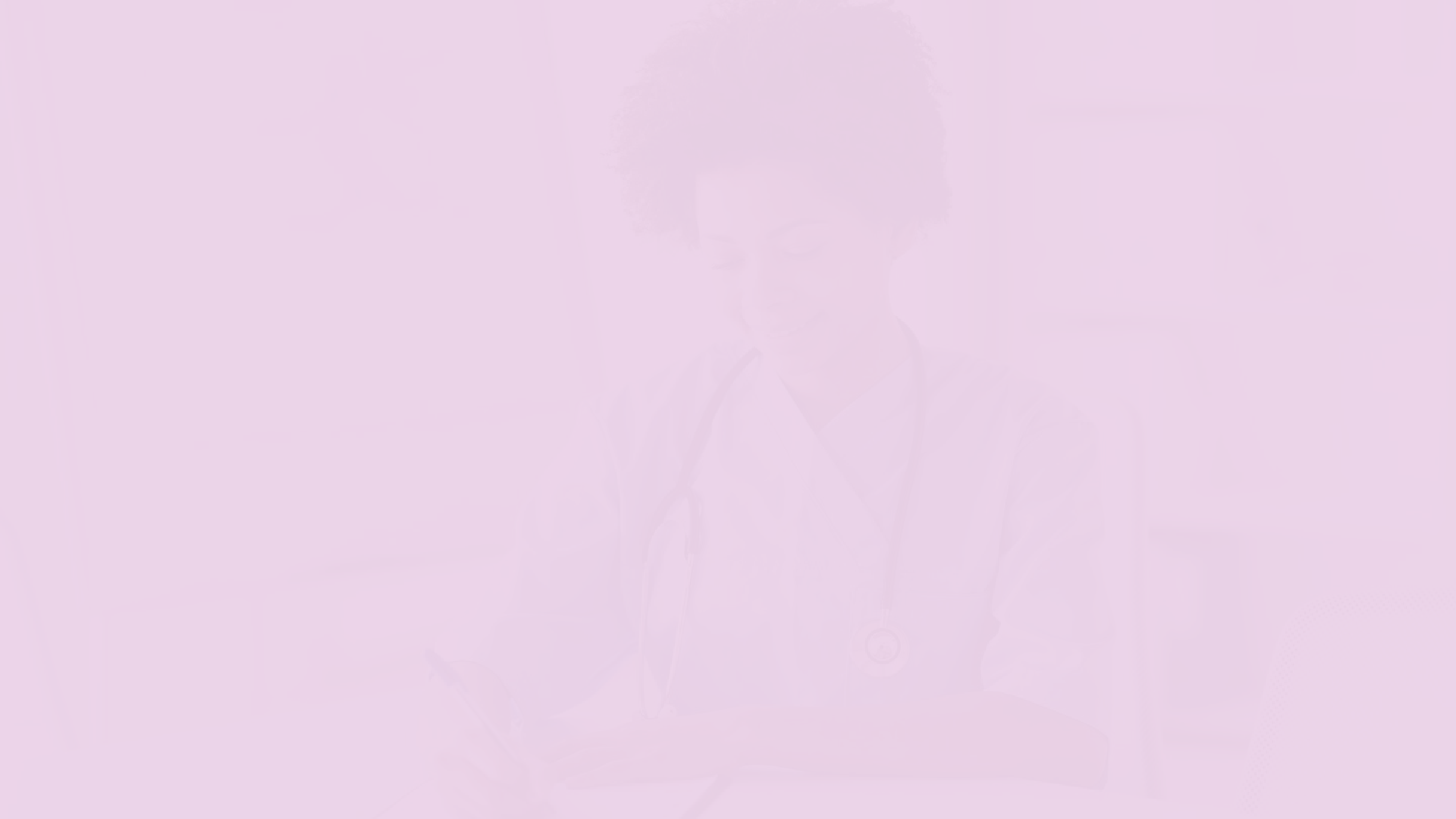 Incident Report
When	documenting	the	information,	it	is important	that	you:
complete	all		sections	of	the	incident	report ensure	that	the	report		is		concise
be	as	specific	as	you	can
ensure	that	all	information	is	factual
complete	the	incident	report	in	a	timely manner
proofread	the	report
don't	just	submit	the	report.
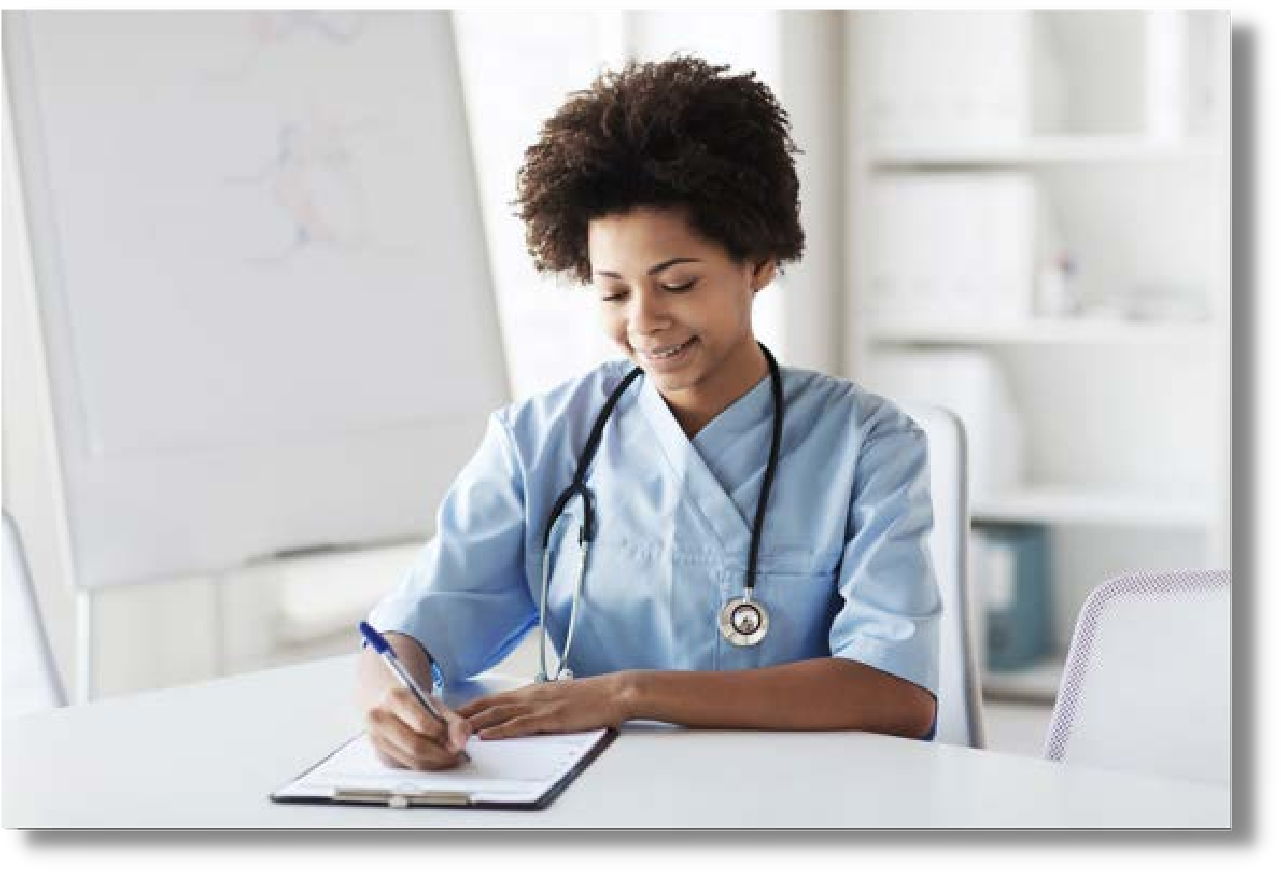 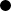 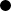 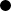 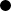 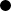 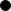 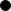 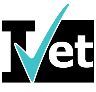 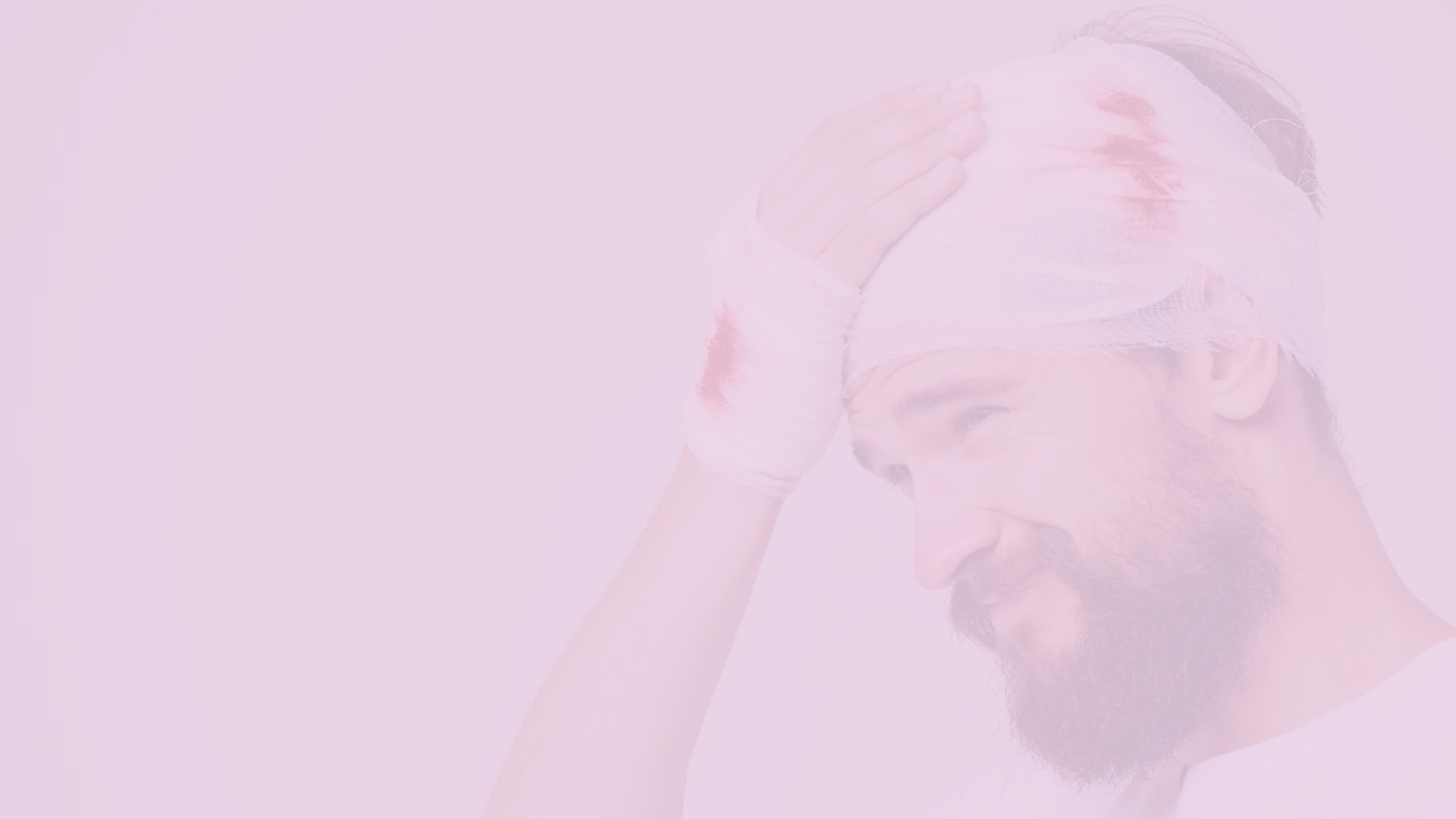 Notifiable Incidents
A	“Notifiable	Incident”	is	an	incident	that	resulted	in: the	death		of	a	person
a	person	requiring	medical	treatment	within	48	hours	of	exposure	to	a	substance a	person	requiring	immediate	treatment	as	an	in-patient		or	a	person	requiring
immediate	treatment	for:
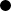 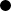 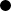 the	amputation		of	any	body	part a	serious	head	or	eye	injury
de-gloving	or	scalping electric	shock
a	spinal	injury
the	loss		of	a	bodily	function serious	lacerations.
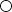 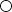 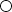 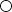 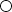 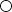 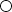 These	serious	incidents	must	be	reported	to	WorkSafe	in	Victoria.
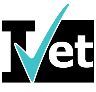 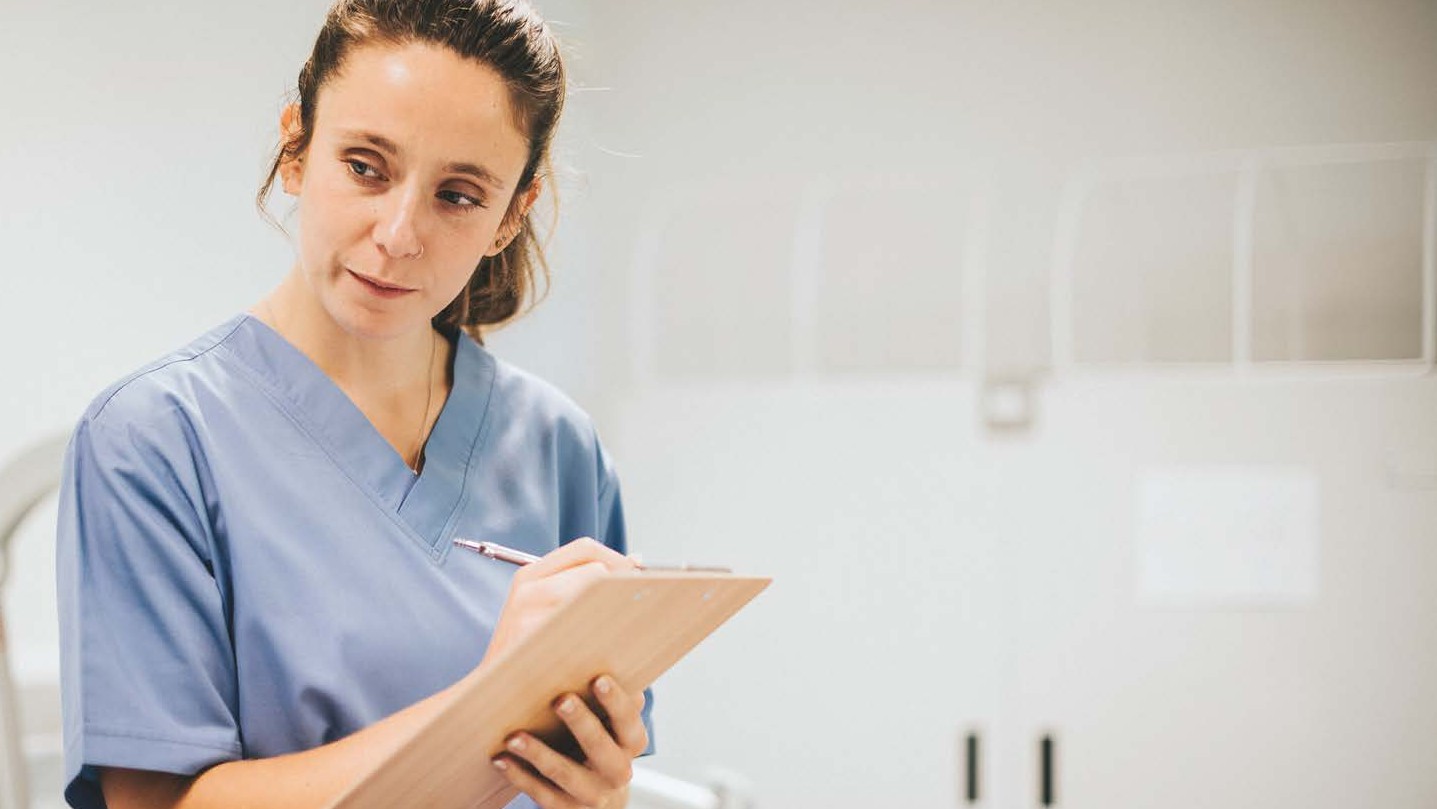 Reviewing an Incident
There	are	a	number	of	reasons	that it’s	important	to	review		incidents.
What	do	you	think	these	might	be?
What		improvements	could	come from	reviewing	an	incident		in	the health	services		industry?
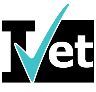 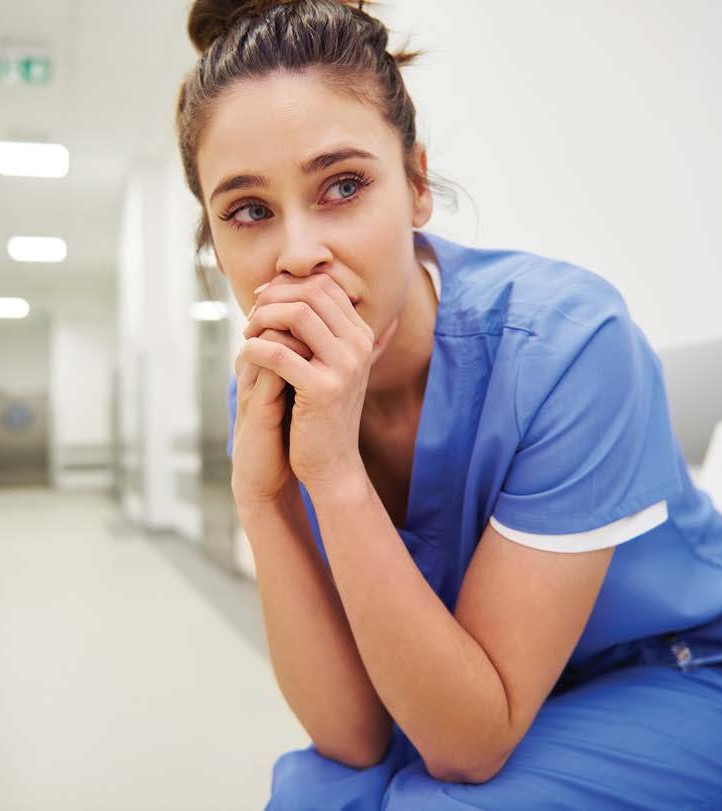 Debriefing
When	an	incident	occurs,	it	is	important that	staff	 are	supported	and		offered	an opportunity	to	debrief. A		debrief	is	a
conversational	opportunity	for	workers to	speak	about		their	experience,
whether	it	be	positive	or	negative.
It should be the priority of any
organisation to ensure workers have access to debriefing mechanisms and
associated support and/or development
activities after an incident.
The	organisation	can	then	provide	the appropriate	response		to	support	the
worker		to		recover	from	the	incident	and return	to	their	normal	duties.
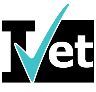 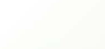 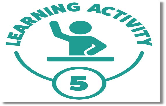 Watch – Best Practice
It is important to carefully handle situations where patients are showing aggression. You are to watch the video at the link below: https://www.youtube.com/watch?v=qDQissx0wH0
Victor has been brought to the hospital as he was found screaming on a street corner. In the first part of the video, Victor is sitting on the bed not saying anything. When the doctor walks in and starts talking, Victor gets visibly distressed and is screaming he wants to go home.
1. How does the doctor approach this; what does he do well, and what does he do poorly?
2. How does he change his approach in the second video? Is this more effective? Why/why not?
Answer guide:
• In the first video, the doctor’s approach is quite assertive.
• He clicks his fingers in Victor’s face to try to get his attention.
• He says a number of times that Victor can’t leave until he answers his questions.
• He also repeats that Victor needs to settle down, until he finally calls security.
• Everything is done poorly, except when he introduces himself at the start of the video.
• In the second video, he sits down so he is less intimidating to Victor, he uses empathy and open questioning until Victor says his head hurts.
• Dr Leaf offers to help and applauds Victor for staying calm.
• He says they’re there to help. Victor opens up and the doctor is able to ask him the right questions to help him. Victor apologises.
• Dr Leaf is able to ascertain he should call Victor’s sister to come and get him.
• It is a more effective approach as Victor sees the doctor wants to work with him, not against him for a good outcome.
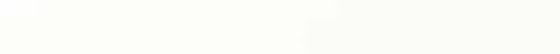 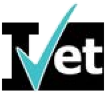 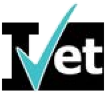 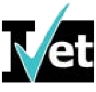 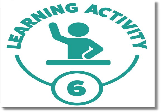 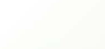 Roleplay – Jenny’s Experience
The situation
Jenny has presented to her local hospital emergency department with severe pain in her lower back. Jenny is well known to the staff here, as she is a regular visitor, especially when she is not taking her medication.
Jenny has been waiting 2 hours to see someone, as it is a weekend and the department is being overrun with emergency cases which are seen as a higher priority than hers.
Jenny approaches the triage desk and starts yelling expletives at the staff, asking, "Why the f*&k haven't I been seen to yet? Why are these other f*&kers more important than me? I was here first and surely I'm more important than some old person who looks like they're about to die anyway!”
Instructions
1. With your partner, roleplay the scene. You should both take a turn of being the healthcare worker.
2. After you have done this, work with your partner to write a list of what each of you did well, and perhaps what you could change next time.
3. As a class, discuss the roleplays and the situation, and see if you all took the same approach.
The key to de-escalating a situation is effective communication. You should:
• Be calm, empathetic and adopt a non-confrontational approach. It is important to not show fear and be confident when speaking with the patient.
• Ensure that your body language is neutral and that you avoid giving too much eye contact as this can be misinterpreted as confrontational.
• Give the patient your undivided attention, listen and acknowledge that you are listening to them without agreeing with them or giving your opinion.
• Ensure that you are an appropriate distance from the patient so that you cannot be touched or reached if the situation suddenly changes.
• Make use of diversion tactics if appropriate.
• Seek assistance from others that could be helpful in calming the patient such as the patient’s family, friends and regular caregivers.
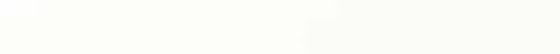 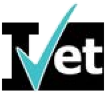 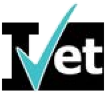 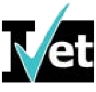 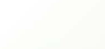 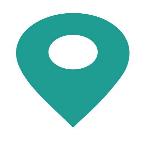 Learning Checkpoint 3
1. What are 4 changes that may be made after the review of an incident?
Changes that may occur include:
• Additional training or more in-depth training for staff.
• Increasing the availability of resources, for example, if a patient became aggressive because of the lack of availability of packs of cards, the organisation could look at the viability of purchasing more.
• Increases in security.
• Changes to organisational policies and procedures.
• Better monitoring of patients and their behaviour.
• Mentoring for staff and potentially adopting a team-treating approach, where two staff will work together with a patient providing support and additional assistance in case of an emergency.
• Better communication between staff and health professionals to allow patients’ individual needs to be met, and for responses to behaviours of concern to be specific to the individual.
• Creating more opportunities for patient enjoyment. For example, if a patient wandered off maybe it was because they were bored. By providing them with entertainment such as games and other resources, would they maybe be less likely to wander off?
• Provide patients with opportunities to socialise. If patients are happy in their environment, they are less likely to exhibit aggression, anger, verbal offensiveness or wander off.
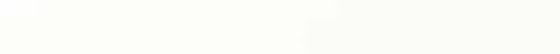 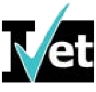 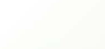 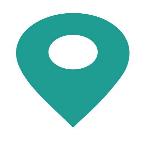 Learning Checkpoint 3
2. In many instances of dealing with behaviours of concern, you will need to be firm with the other person. Name 4 ways that you can do this.
Answers may include:
• Always think about your actions. Take your time, even if it’s ten seconds. Take a deep breath and think about what you are going to say. When confronted by a situation, people often respond quickly, doing or saying something that they regret later. To avoid this, take the time to consider the situation and how best to respond.
• Stick to the facts, be clear and decisive. Avoid bringing your emotions or personal feelings into a situation. Don’t waver; be clear about the situation and how to respond. Remember however, to be diplomatic, it is important to not be confrontational, aggressive or rude. Diplomacy is about working with someone and cooperating with them to find a solution.
• Use positive language. For example, instead of saying “that is a terrible idea” you might say “I don’t think that’s the best idea, how about we look at it again”.
• Use neutral and open body language. Provide eye contact and relax your shoulders and arms. Avoid making jokes, laughing or smiling too much as this makes you appear more friendly than diplomatic. Remember that you are not making friends; you are simply using this approach to defuse a situation in the quickest and least confronting way.
• Listen and be understanding while still getting across your point but be clear that you don’t agree with them. For example, you might say “I can see where you are coming from, but your behaviour and how you have approached the situation is unacceptable”.
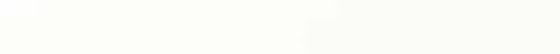 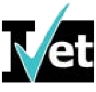 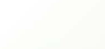 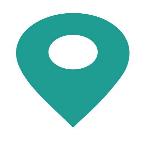 Learning Checkpoint 3
3. A great strategy for responding to a behaviour of concern is to take the patient to a quiet space free from noise and distraction. What are 3 things that you should do to ensure your personal safety in this type of situation?
Answers may include:
• Notify co-workers and/or your supervisor that you are taking the patient to a quiet space and let them know exactly what room you are using.
• Notify the appropriate security staff and even have them stationed nearby in case you need them. Where possible, don’t allow the patient to see the security staff as it could make them more agitated.
• Ensure that you have access to a phone, duress or personal alarm in case you need to call for help.
• Position yourself in the room to ensure that you have an appropriate amount of personal space so that you cannot be touched or reached. Position yourself close to the door and where possible, arrange furniture so that there is something positioned between you and the patient, such as a table.
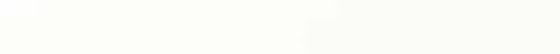 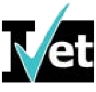 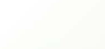 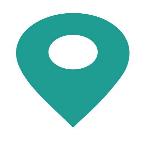 Assessment 1 Knowledge Questions
1. What is a behaviour of concern, and why is it important to identify these in the workplace?
A behaviour of concern can be defined as ‘behaviour where a person or persons act in a manner that threatens the physical safety of themselves and those around them, including carers, staff, family members and friends. They are potentially dangerous, and they pose a Work Health and Safety risk; they also stop patient’s from receiving the best quality of care, thus affecting their health outcomes.
2. We have established that there are nine (9) main behaviours of concern, and that each one has some basic strategies that can be adopted to handle situations you may be faced within the workplace. Fill in the following table summarising each behaviour of concern, and common strategies that could be used to deal with situations surrounding these. The first one has been done for you as an example.
Aggression
Aggression as behavior marked by anger or violence that can harm others physically or emotionally. Strategies include protecting oneself, maintaining a safe distance, speaking calmly, showing empathy, using positive body language, avoiding aggression in response, and employing diversional tactics to move the individual to a calm, safe space.
Confusion and Cognitive impairments
Confusion and cognitive impairment as conditions where individuals struggle with clear thinking, decision-making, memory, and communication. Strategies include treating them with respect, using a calm and reassuring tone, approaching them from the front, asking simple and direct questions, guiding them to a private and distraction-free area, and employing simple distractions to facilitate this transition.
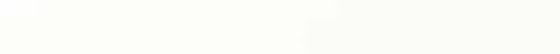 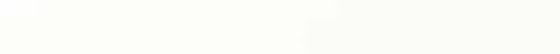 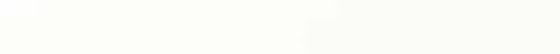 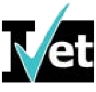 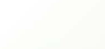 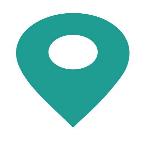 Assessment 1 Knowledge Questions
Intoxication
Caused by high levels of alcohol or drugs, significantly impairs a person's ability to act or reason normally, making dealing with them challenging and potentially risky. Strategies for handling intoxicated individuals include staying calm, avoiding judgment, not attempting to sober them up (as it's ineffective), ensuring their comfort, especially if they're vomiting, offering water, and protecting them from harm.
Manipulation
Involves using persuasion, deception, and coercion to fulfill one's own desires at the expense of others, often disregarding their needs. Manipulators employ tactics such as lying, bribery, blackmail, and guilt-tripping to achieve their goals. Strategies for addressing manipulation include addressing it promptly, being firm in identifying the behavior, explaining why it's unacceptable, and ensuring the manipulator understands the impact of their actions on others.
Intrusive behaviour
Involves invading someone's personal space to intimidate or make them uncomfortable. It includes getting too close, touching, hovering, or asking personal questions. This behavior lacks respect for privacy and can cause fear and unease. Strategies for addressing it include immediately identifying the behavior, diverting the conversation, privately discussing its inappropriateness, and offering alternatives to promote awareness of its impact.
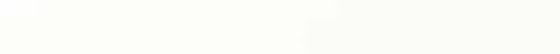 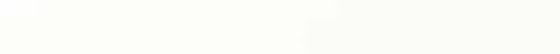 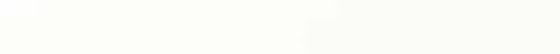 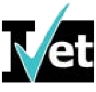 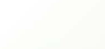 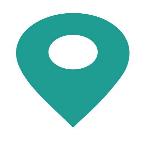 Assessment 1 Knowledge Questions
Noisiness
Involves making loud and excessive sounds to intimidate, dominate, or convey a point aggressively, which can distress others and harm their well-being, especially children. It includes yelling, shouting, stomping, and banging. Strategies for addressing noisiness include remaining calm, discussing the issue privately, asking for a reduction in noise, and speaking calmly to encourage a peaceful resolution.
Self-Destructive behaviour
Involves deliberate or impulsive actions that can harm a person physically, socially, or emotionally. It may be subconscious or intentional, with serious and lasting consequences if left unaddressed. Strategies for dealing with self-destructive behavior include early intervention, close monitoring, providing support and encouragement, discussing the situation in a private setting involving their support network, and seeking medical or emergency assistance if necessary. Additionally, behavioral therapies, counseling, coping skills, and positive thinking techniques can be helpful in addressing this behavior.
Wandering
Involves a person roaming or walking off, often due to significant memory loss and mobility. Strategies for dealing with wandering include calmly approaching the person, gently guiding them back, using diversional tactics, refraining from scolding them, determining the reason for their wandering, and monitoring them to prevent future episodes by making environmental adjustments if necessary.
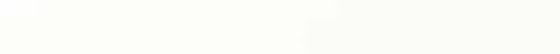 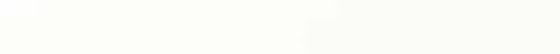 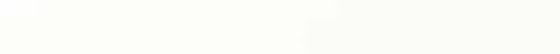 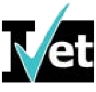 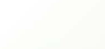 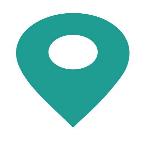 Assessment 1 Knowledge Questions
Verbal offensiveness
Verbal offensiveness encompasses rude, offensive, and vulgar speech, including swearing, insults, and name-calling, while verbal abuse is aggressive verbal attacks used to control or manipulate someone. Strategies for addressing verbal offensiveness involve staying calm, being clear and firm in instructions, diverting the situation to a quieter location, and seeking assistance from security or the police if necessary.
3. There are times that you may need to seek assistance from others or refer a situation to them.
• Name four (4) people within the health industry that you may seek assistance from.
• Name four (4) issues that need to be referred to one of the appropriate professionals you identified.
You may seek assistance from:
• Supervisors, managers and senior staff
• Co-workers
• The police and security staff
• Work Health and Safety officers and representatives
• Ambulance or other medical staff on hand
• Experts or specialists in the management of specific behaviours of concern such as those who specialise in working with children with Autism or those with dementia.
• Counsellors
• The patient’s family and friends
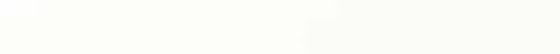 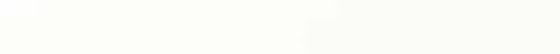 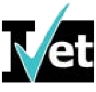 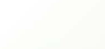 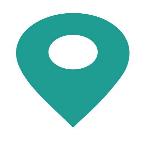 Assessment 1 Knowledge Questions
Reasons for this may include:
• The expertise to handle the situation is beyond your capabilities and you need help.
• You are unsure of how to handle the situation and need to seek the advice of someone who may have dealt with a similar situation in the past.
• You feel that someone may be better equipped to handle the situation more effectively because of the skills they possess and/or the relationship that they share with the client who is exhibiting the behaviour of concern.
• The situation is dangerous and there is a threat of physical violence.
• Someone has been seriously injured and requires medical attention.
• The organisation’s policies and procedures dictate that a particular person is to be contacted in the event of an incident such as the supervisor on duty or facility manager.
4. There are legal and ethical considerations relevant to recognising and responding to behaviours
of concern. These include Duty or Care, Human Rights and Work Health and Safety. How does
each one of these apply to your role as a health services worker?
Duty of Care in health services entails reducing harm or risk to clients and patients by foreseeing potential dangers. 
Human Rights must be upheld when dealing with individuals exhibiting concerning behavior, requiring fairness, equity, and respect. 
Work Health and Safety laws ensure safety in organizations, with employers responsible for providing adequate training and ensuring compliance with policies to address behaviors of concern and maintain a safe environment for employees and visitors.
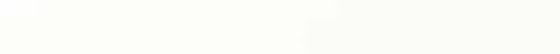 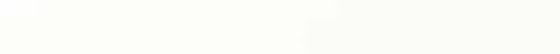 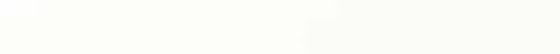 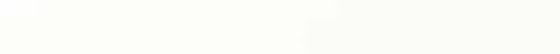 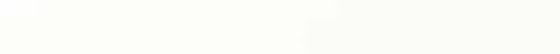 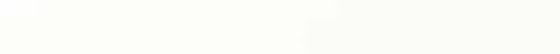 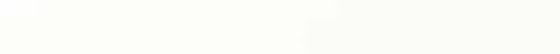 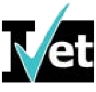 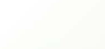 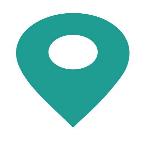 Assessment 1 Knowledge Questions
5. When dealing with behaviours of concern, positive communication is imperative to achieving a successful outcome for everyone. Use the information from your Student Resource to complete the statements in the table below.
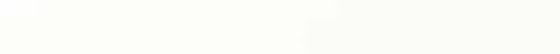 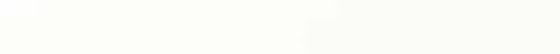 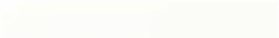 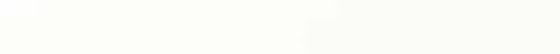 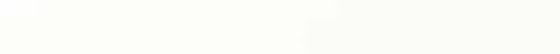 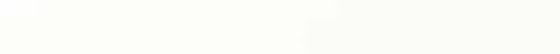 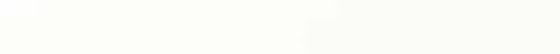 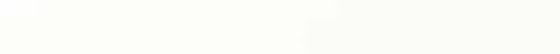 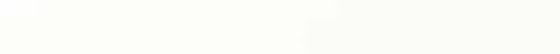 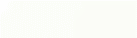 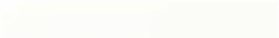 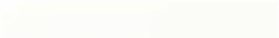 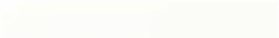 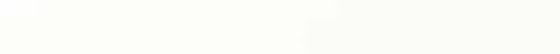 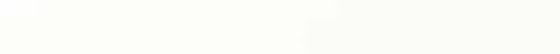 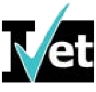 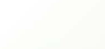 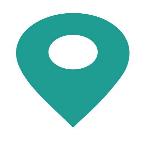 Assessment 1 Knowledge Questions
6. How would you find out what your organisations reporting processes are when dealing with behaviours of concern? Give one (1) example of an organisation reporting process?
The reporting guidelines should be outlined in the organisation's policy and procedure manual. If not, you would ask a manager, HR rep or peer for guidance.
An example could include using a form or template, verbally reporting an incident or using a website or application.
7. Name three (3) ways that you can ensure the safety of yourself and others whilst being
employed as a health services worker. Who might you enlist to assist with this?
Answers may vary but could include:
• Advising peers or co-workers how long you intend to be with a patient or client
• Taking a peer or security with you if you fear a situation may escalate
• Placing yourself closest to the door in meetings incase you need a quick exit path
• Ensure you have access to a phone, personal duress alarm or personal alarm
• You may enlist the assistance of peers, security or family members/friends of the patient to help with safety.
8. Why is it important to deal with behaviours of concern promptly, firmly and diplomatically, and what is a suitable tactic to implement to assist with this? Please list an example of this.
This is important as when a situation is dealt with immediately, it limits the chances of escalation.
To deal with a situation promptly it can be useful to implement a suitable de-escalation tactic. For example, distraction can be a great option if suitable for the client and situation, such as offering a child who is throwing a tantrum a snack or asking them if they want to play a game.
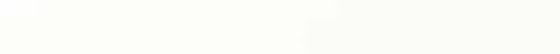 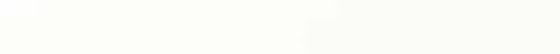 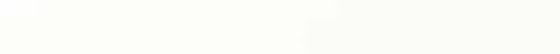 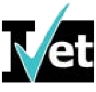 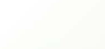 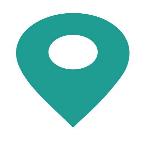 Assessment 1 Knowledge Questions
9. What is deemed to be a notifiable incident?
This is important as when a situation is dealt with immediately, it limits the chances of escalation. To deal with a situation promptly it can be useful to implement a suitable de-escalation tactic. For example, distraction can be a great option if suitable for the client and situation, such as offering a child who is throwing a tantrum a snack or asking them if they want to play a game.
10. It is important to review incidents so that an organisation can determine strategies to deal with them better in future, or to avoid them happening again. What are three (3) pieces of information relating to the incident that can be gathered and reported to assist with this?
Information gathered may include:
• Potential causes or triggers for the incident
• What occurred just before the behaviour?
• What factors might have triggered the behaviour?
• What was the environment like?
• What were the actions of worker involved in the situation?
It should be viewed as an opportunity to identify areas for improvement, educate the employee and support them to deal with a similar situation more effectively in the future.
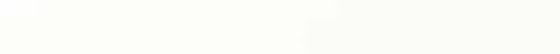 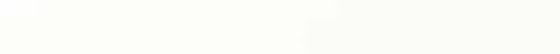 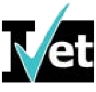 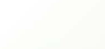 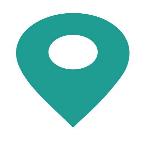 Assessment 1 Knowledge Questions
11. Reviewing an incident should also not be about finding the mistakes and judging the employee for how they reacted and handled the situation. How should it be viewed instead? What are three (3) improvements that can come from reviewing incidents effectively?
It should be viewed as an opportunity to identify areas for improvement, educate the employee and support them to deal with a similar situation more effectively in the future.
Improvements that could come from reviewing an incident in the health services industry could include:
• Additional training or more in-depth training for staff.
• Increasing the availability of resources, for example, if a patient became aggressive because of the lack of availability of packs of cards, the organisation could look at the viability of purchasing more.
• Increases in security.
• Changes to organisational policies and procedures.
• Better monitoring of patients and their behaviour.
• Mentoring for staff and potentially adopting a team-treating approach, where two staff will work together with a patient providing support and additional assistance in case of an emergency.
• Better communication between staff and health professionals to allow patients’ individual needs to be met, and for responses to behaviours of concern to be specific to the individual.
• Creating more opportunities for patient enjoyment. For example, if a patient wandered off maybe it was because they were bored. By providing them with entertainment such as games and other resources, would they may be less likely to wander off?
Provide patients with opportunities to socialise. If patients are happy in their environment, they are less likely to exhibit aggression, anger, verbal offensiveness or wander off.
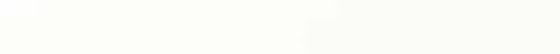 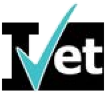 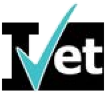 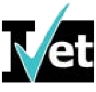 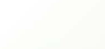 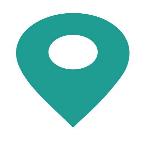 Assessment 2 – Project
Project Part 1: Please answer the four (4) questions in the Project Template.
Project Part 2: Based on the scenario and roleplay you chose from Task 3: Demonstrations, fill in the Employee Incident Report Template with the appropriate details. If there are details that you do not have (e.g. incident number, date/time) you may make these up. 
Project Part 1:
You must answer the following questions in your own words and in full sentences using the Project Template. You should assume your assessor has no prior knowledge of the subject area.
a. Based on the policies and procedures outlined for senses.org.au, what should you do once you have been involved in an incident relating to a behaviour of concern?
You must advise your supervisor as soon as possible after the incident, even if you managed to diffuse the situation. Incidents which involve behaviour of concern must be reported using the Incident Report Form within 24 hours of the incident occurring.
b. Who would you review these incidents with, what is the aim of this review and would it be appropriate for you to offer suggestions relating to management of the situation?
You would review the incident with your supervisor, the Regional Area Supervisor, and potentially with the client, significant people in the client’s life and other relevant staff members. The aim is to gather information about the behaviour of concern and assess the possible factors which may have triggered the behaviour. It is also to take appropriate steps to discuss debriefing mechanisms and appropriate supports. It would be appropriate for you to offer suggestions relating to this as long as they were within the scope of your role or your area of responsibility.
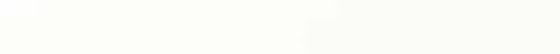 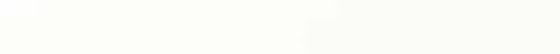 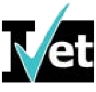 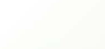 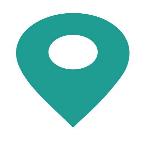 Assessment 2 – Project
c. In relation to the policies and procedures outlined for senses.org.au, what are the debriefing mechanisms, associated supports and development activities that may be offered to the client, involved employees, other clients and any other people involved such as victims and witnesses?
Supervisor may decide it is necessary to refer the client to their GP, specialist or another professional, especially if it is considered that the behaviour is related to the client’s current medication.
If the behaviour is on-going, pervasive and impacting on the client’s quality of life, the Regional Area Supervisor can make a referral to the Senses Clinical Psychologist for Positive Behaviour Support and Psychology services.
If the client is living with their family, there needs to be discussion with the family regarding the behaviours and the behaviour support plan. The actions tailored for the Community Living Service outlined on pages 8 and 9 may be relevant or may provide a guide for the development of an action plan.
In the event of an incident, the Regional Area Supervisor and/or Manager should offer debriefing to those people involved. The object of this process is to acknowledge and validate any reactions and prevent cumulative stress. Staff members involved in the incident can be offered counselling services; information and assistance in referral can be provided by the Regional Area Supervisor or Manager.
d. When reporting and reviewing incidents, it is appropriate to seek advice and assistance from legitimate sources. Who might this be and what would you need to consider?
A legitimate source is one that is recognised as expert in the field and someone in a position of authority who can provide you with further guidance. This might be a doctor, specialist, psychologist or a variety of people in allied health fields. In seeking the assistance of others, it is important to note that you are not to seek advice from anyone who is not privy to the patient’s personal information as this could be seen as a breach in patient confidentiality.
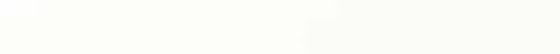 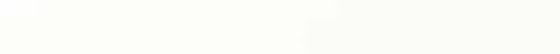 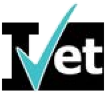 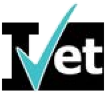 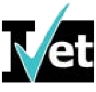 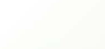 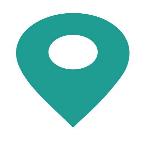 Assessment 2 – Project
You must complete this assessment AFTER you have completed Assessment Task 3: Demonstration.
Based on the scenario and roleplay you chose from Assessment Task 3: Demonstrations, fill in the Employee Incident Report Template with the appropriate details. If there are details that you do not have (e.g. incident number, date/time) you may make these up.
Obviously, none of these roleplays have an ending written for them; it is up to you to create the ending, showing how you dealt with the situation, and how you’d adequately report on the incidents in line with workplace policies and procedures.
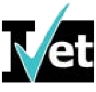 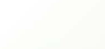 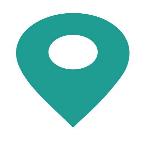 Assessment 2 – Project
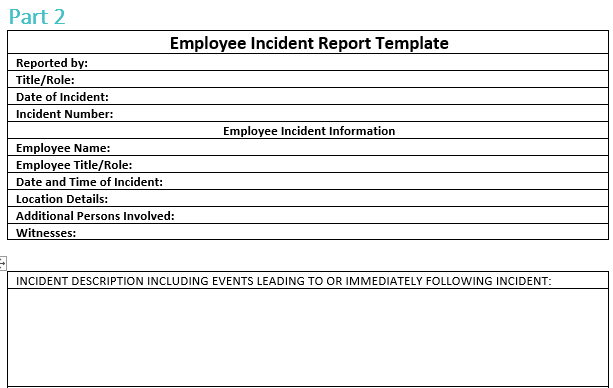 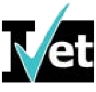 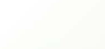 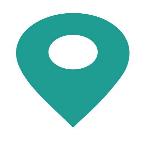 Assessment 2 – Project
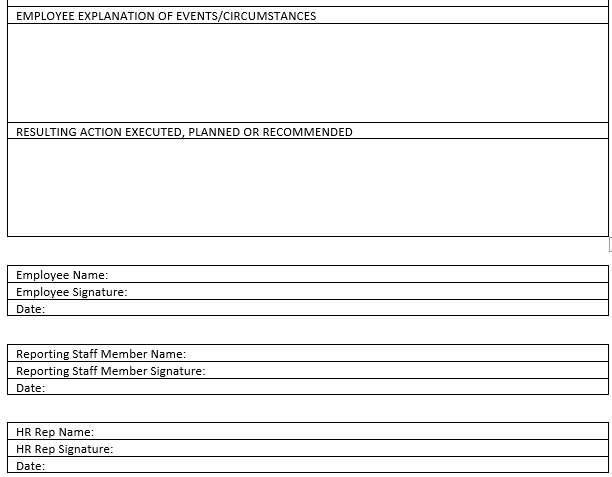 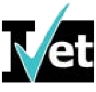 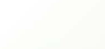 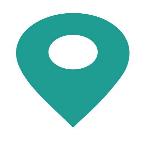 Assessment 3 – Demonstration
You will be demonstrating your ability to effectively address different behaviors of concern in various workplace scenarios through role-playing exercises. The behaviors include:
•  Aggression
• Confusion or other cognitive impairment
• Intoxication
• Intrusive behaviour
Your assessor will select five role-plays from the nine available. Each scenario will simulate a workplace environment such as:
• A patient’s room in an aged care home
• A storeroom in an aged care home
• A hospital waiting room
• A patient’s room in a rehabilitation centre
• A medical clinic waiting room
• A pathology lab waiting room
• A patient’s room in a hospital
• An aged care facility
You'll have access to necessary resources and may involve others in your response as appropriate. Your performance will be assessed using a checklist based on your ability to plan and execute responses, follow policies and procedures, engage with the client, and provide constructive feedback in a review session afterward. You'll also need to participate in at least one related support or development activity. If resources or personnel are unavailable during the role-play, you should verbally state how you would address the situation in a real-life scenario.
• Manipulation
• Noisiness
• Self-destructive behaviour
• Verbal offensiveness
• Wandering
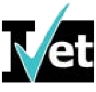 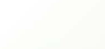 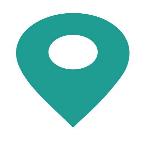 Assessment 3 – Demonstration
Role Play Scenarios
Each of the scenarios is based around a different behaviour of concern; you must be observed demonstrating effective resolution of each situation.
If the scenario needs to change slightly to suit female or male participants, this will be clearly marked.
The nine (9) roleplay scenarios are detailed below – role play five (5) of these while being observed:
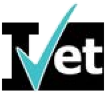 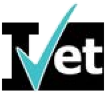 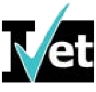 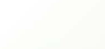 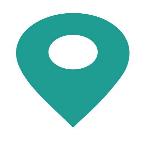 Assessment 3 – Demonstration
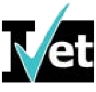 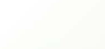 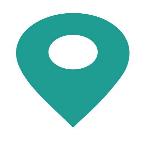 Assessment 3 – Demonstration
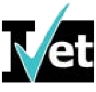 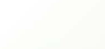 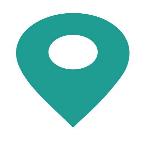 Assessment 3 – Demonstration
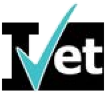 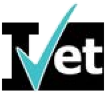 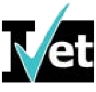 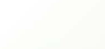 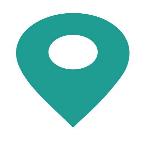 Assessment 3 – Demonstration
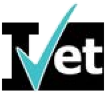 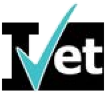 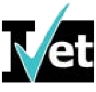 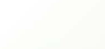 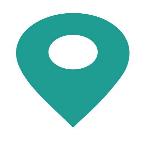 Assessment 3 – Demonstration
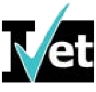 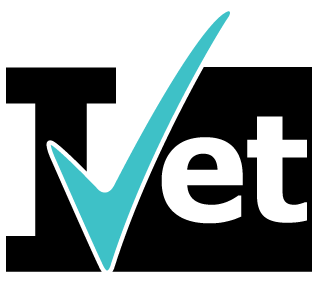